Фотоотчет о работе библиотеки МБОУ СОШ № 31 г. Мытищиза III четверть 2013-2014 учебного года
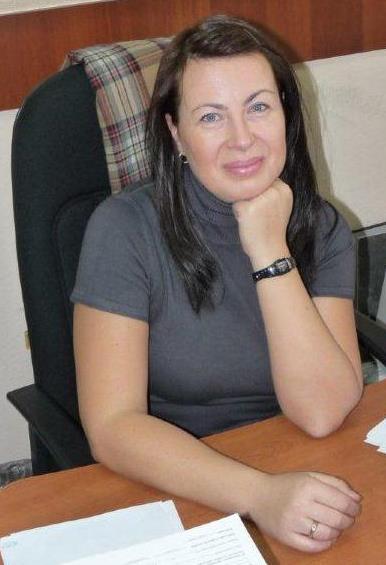 Выполнил 
Заведующая школьной библиотекой А.Б.Шишкина
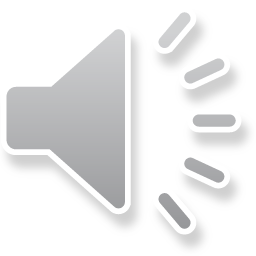 Работа школьной библиотеки – это не только работа с учебниками и фондом художественной литературы
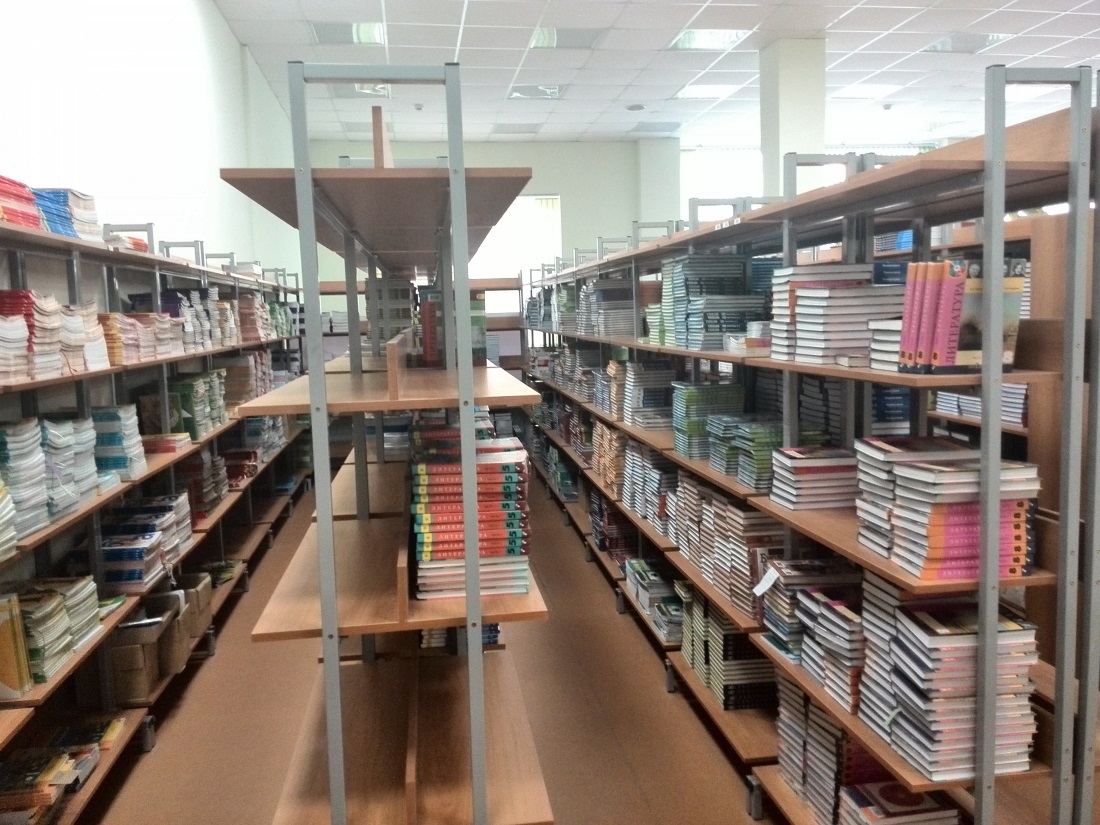 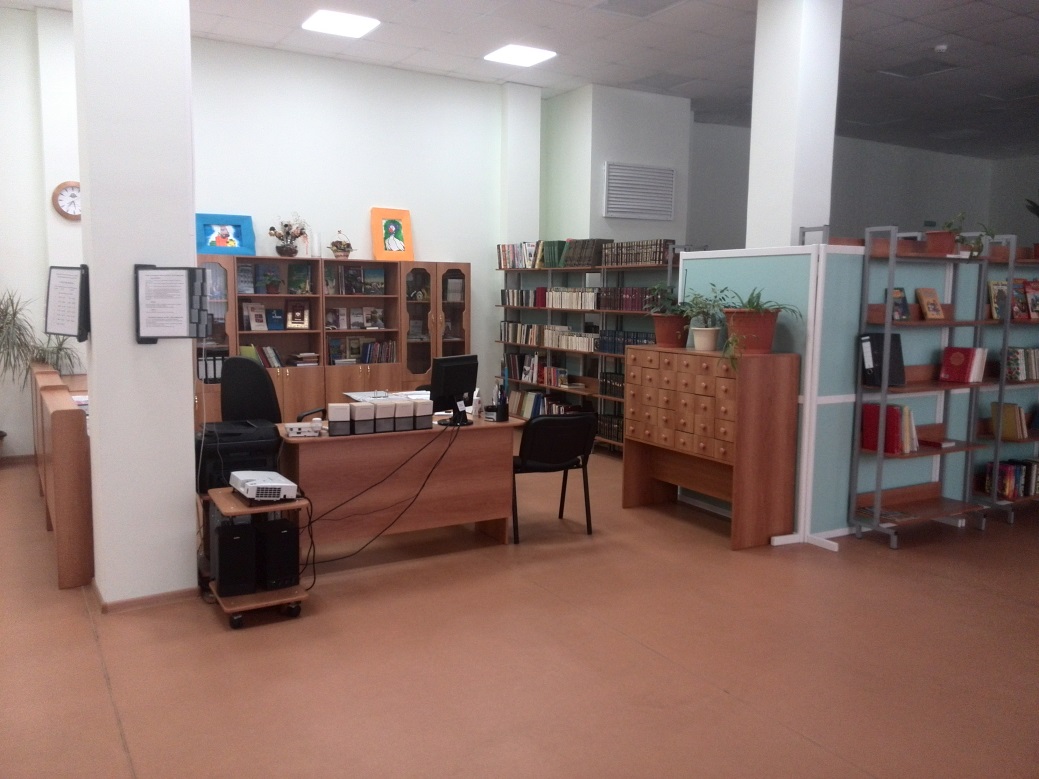 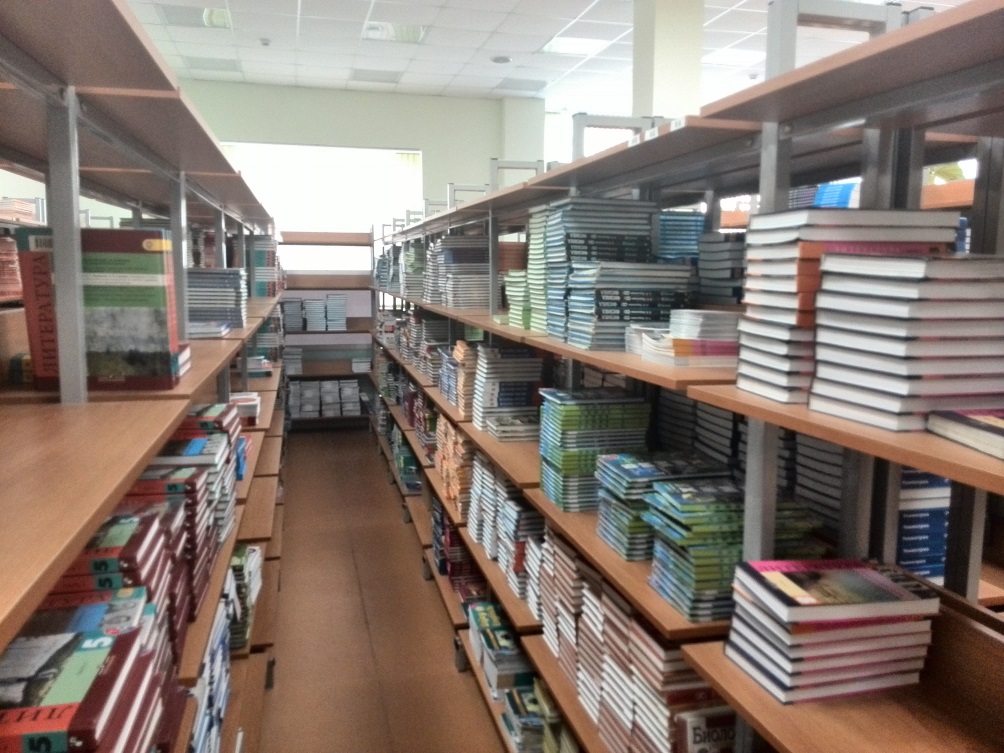 но и большой труд по непосредственной работе с учащимися: проведение выставок, библиотечных уроков и прочее, прочее, прочее…
В данной презентации представлен фотоотчет о проделанной мною работе за III четверть. 
С текстом самого отчета можно ознакомиться на сайте нашей школы в разделе «БИБЛИОТЕКА»
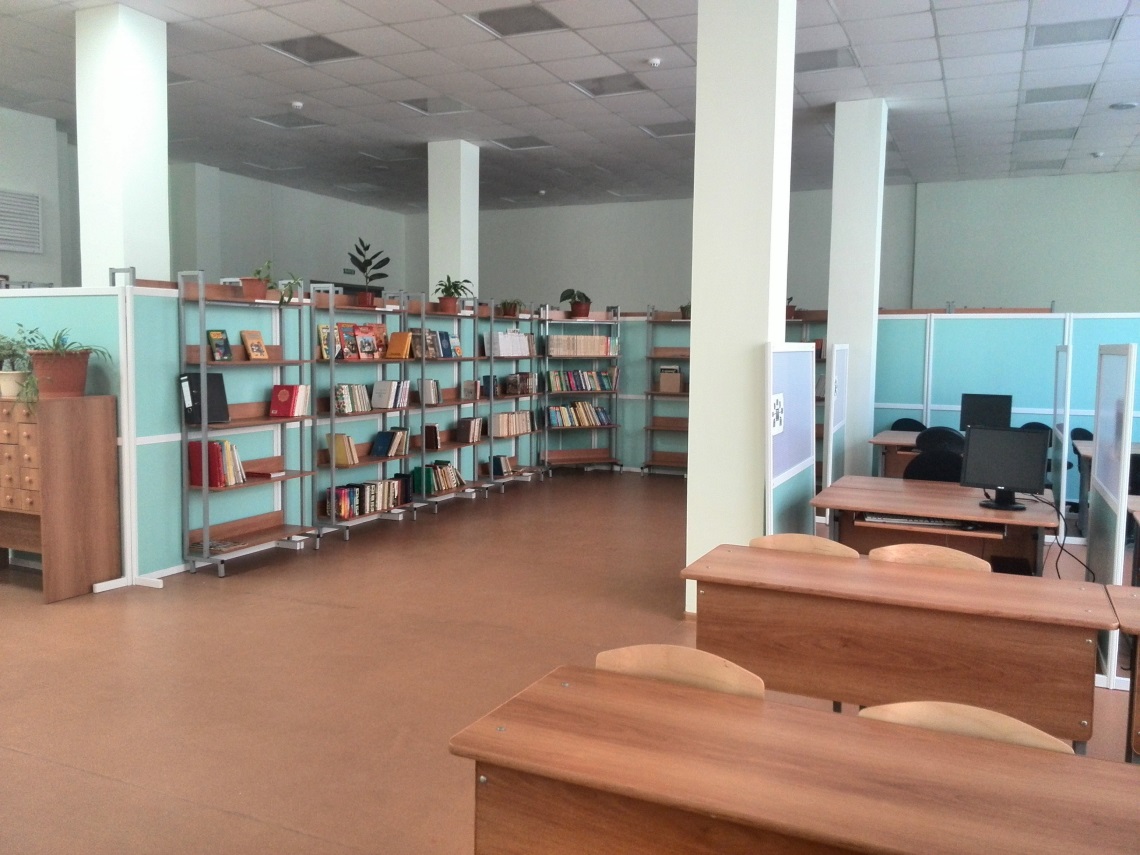 ЯНВАРЬ
Фото с библиотечных уроков:
«27.01.2014 - 135 лет со дня рождения П.П.Бажова»
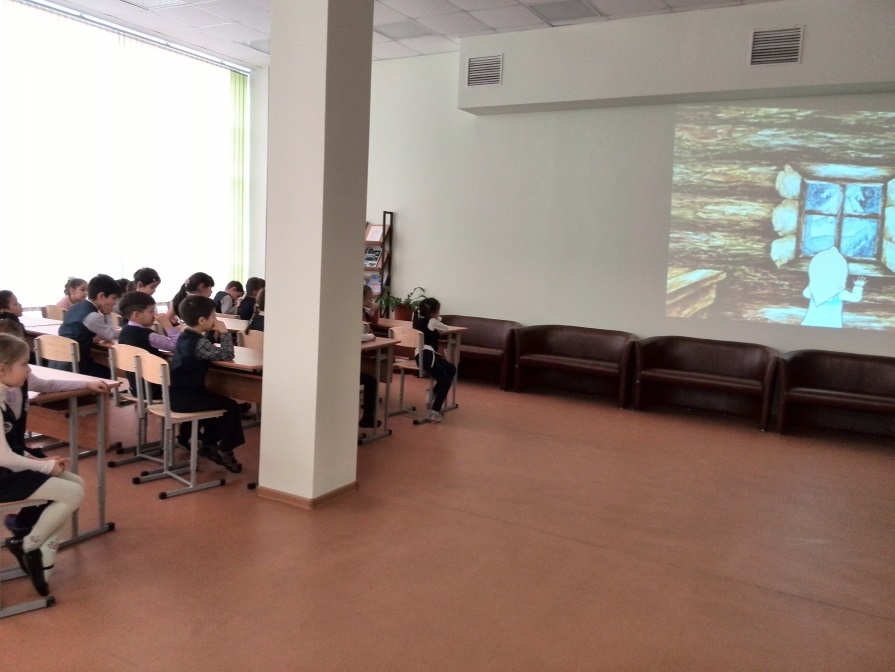 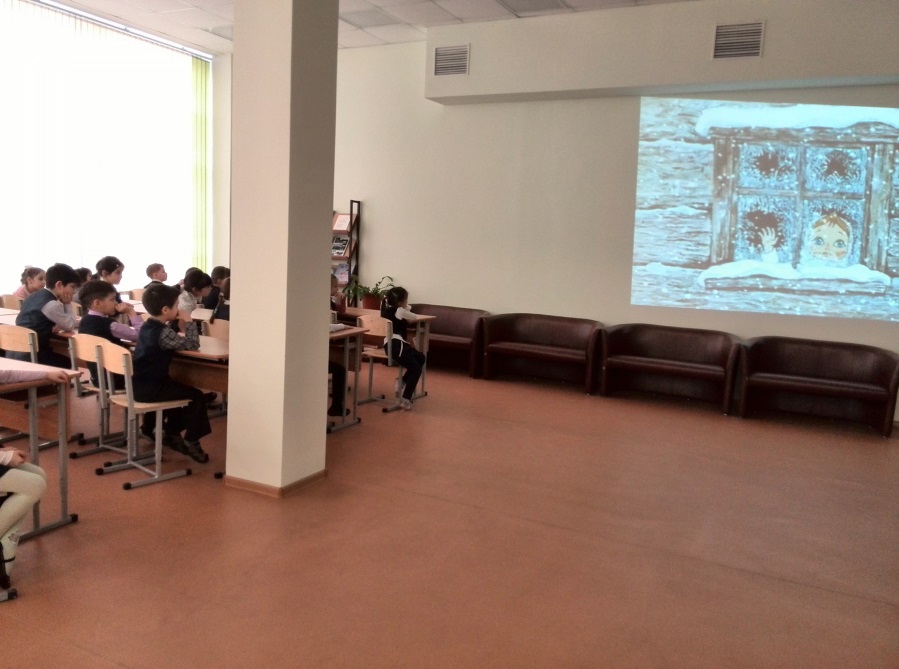 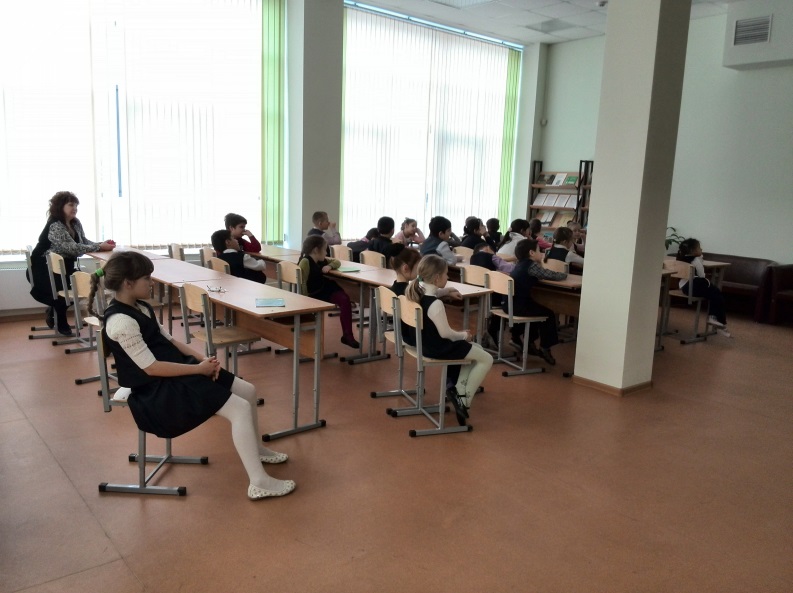 ЯНВАРЬ
«27 января - День снятия блокады Ленинграда»
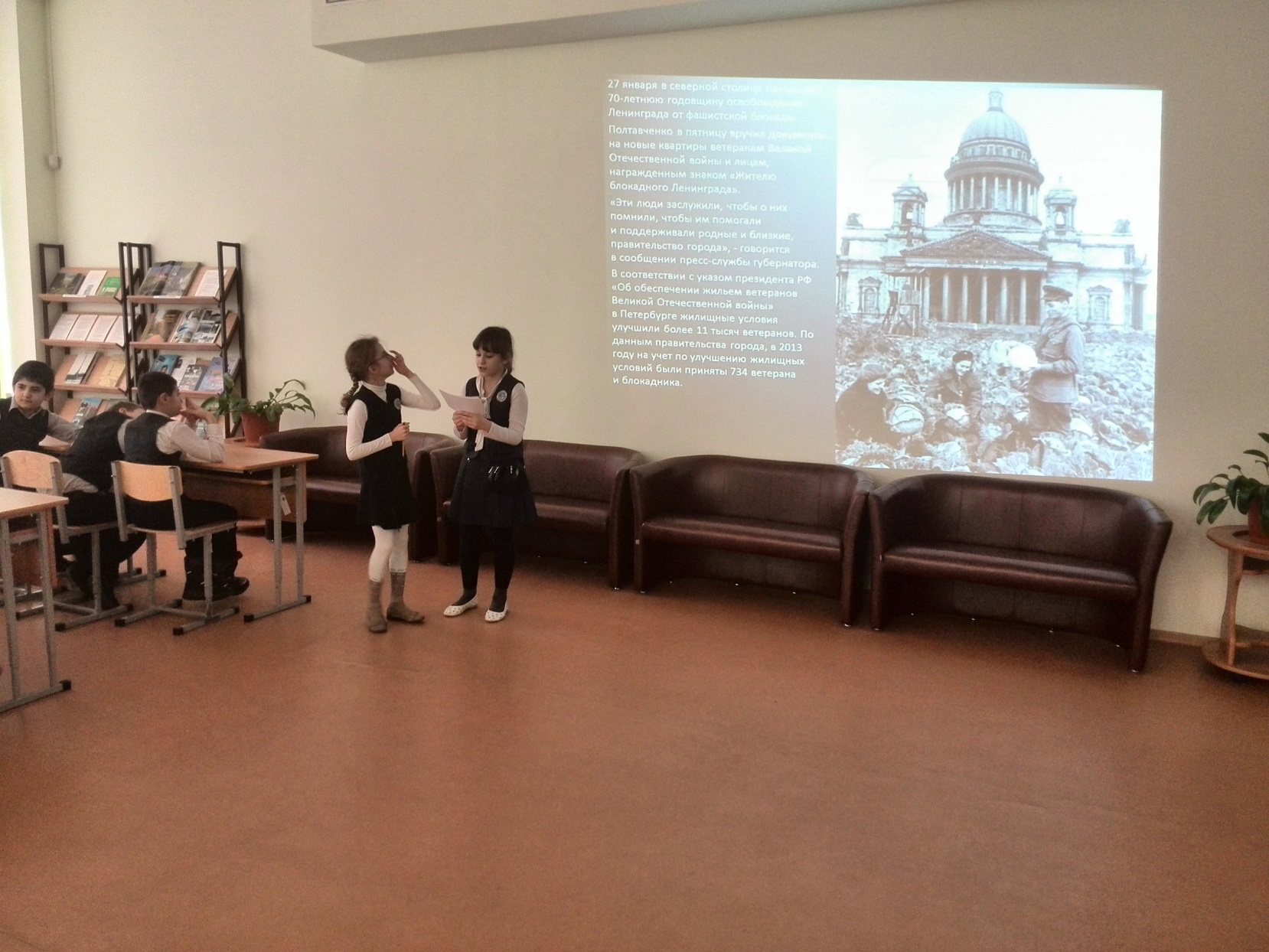 ФЕВРАЛЬ
«7 февраля - Начало зимних Олимпийских игр в Сочи»
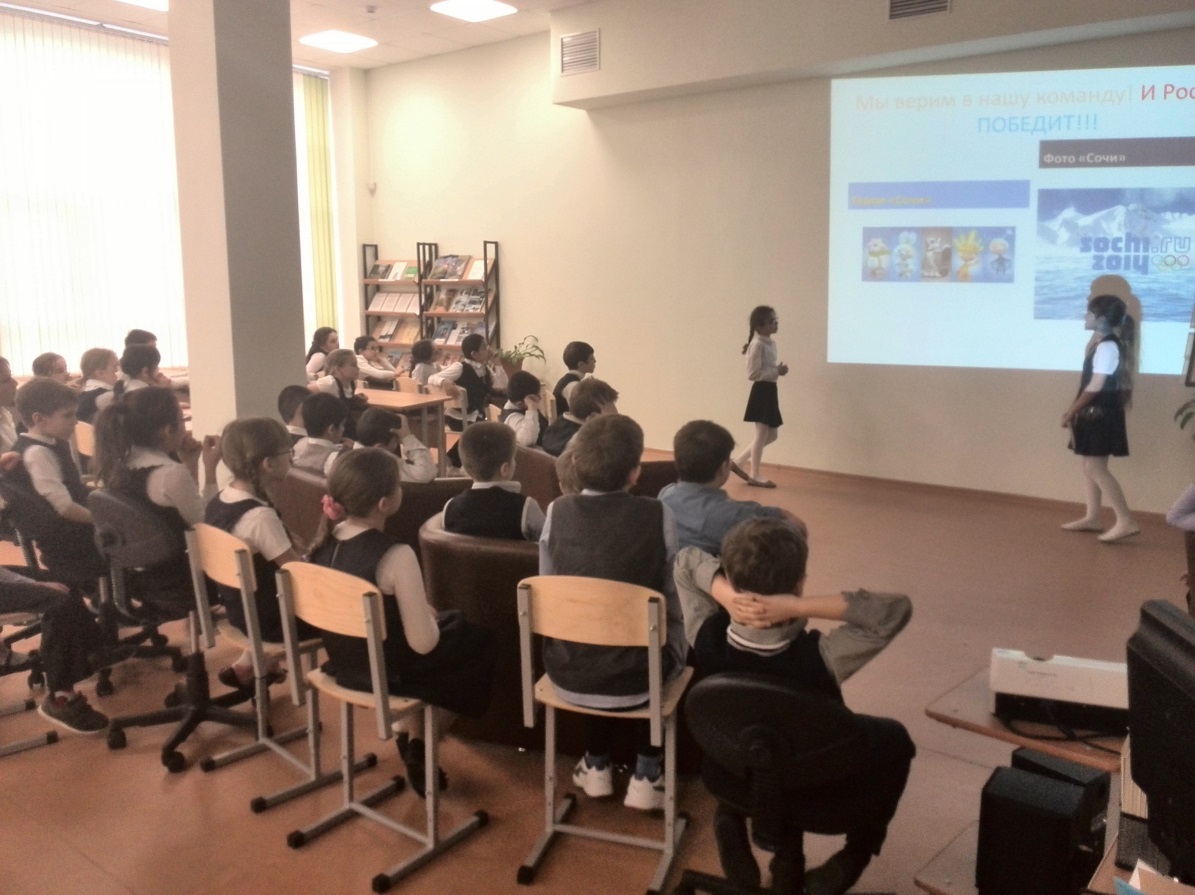 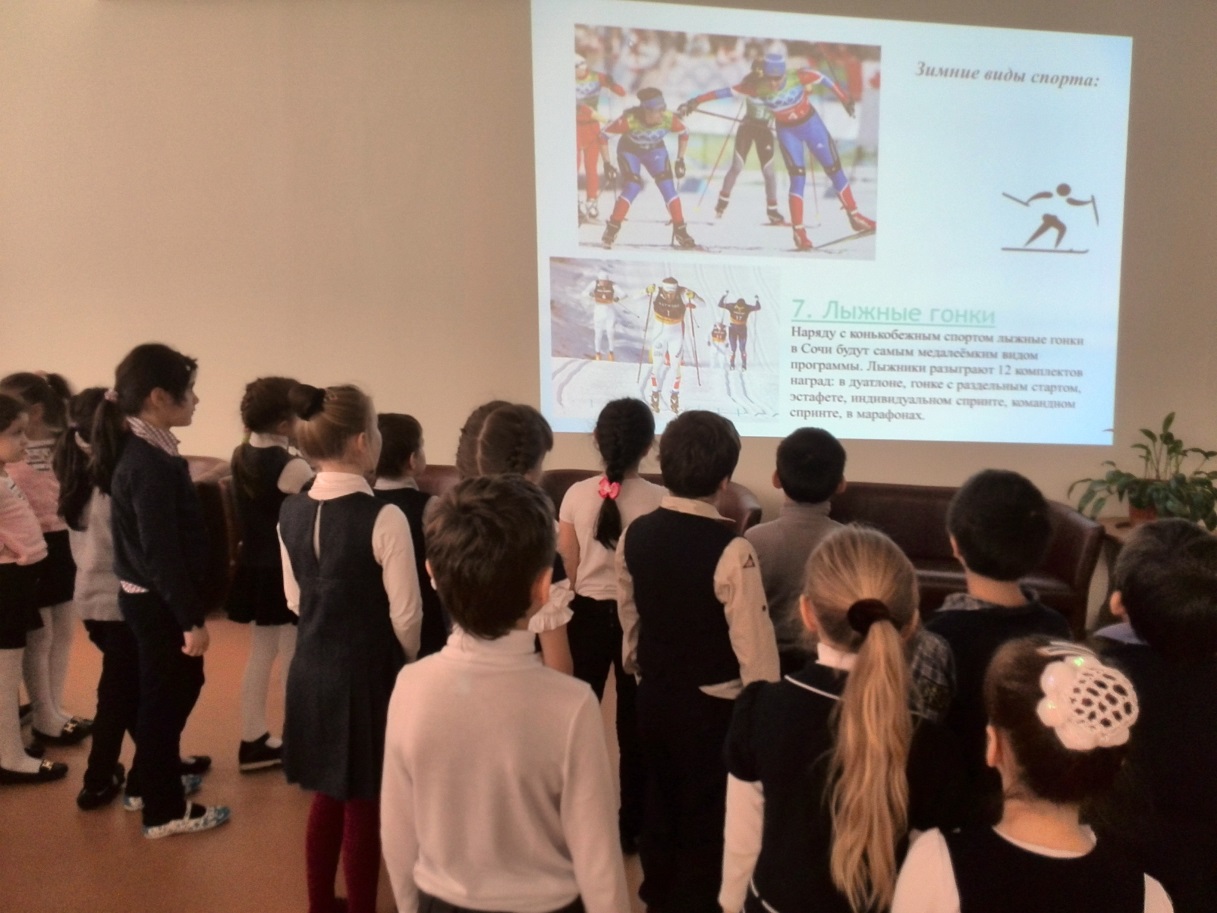 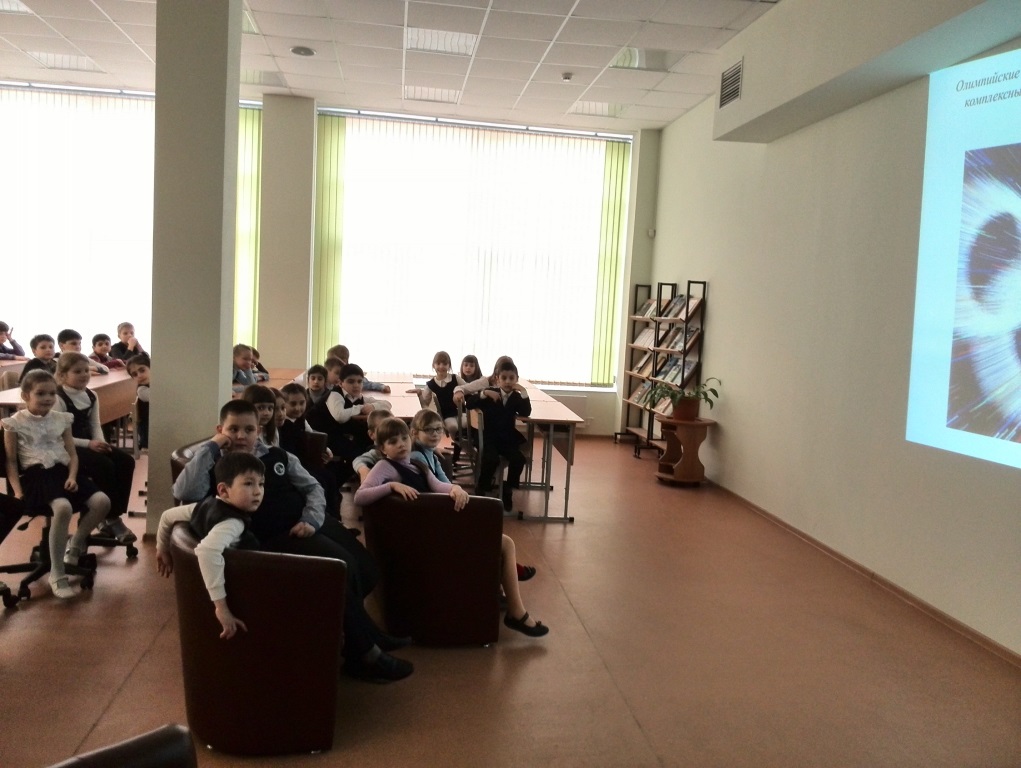 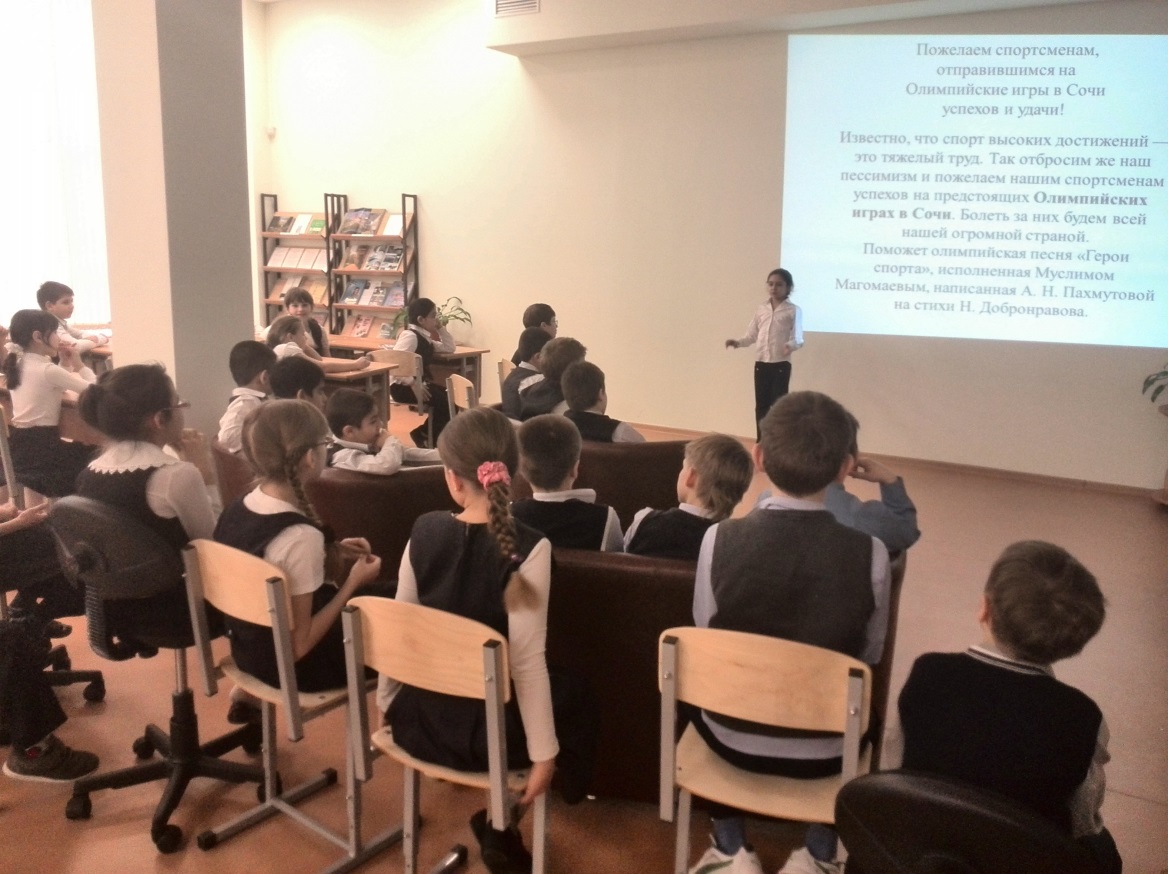 ФЕВРАЛЬ
«8 февраля - День юного героя-антифашиста»
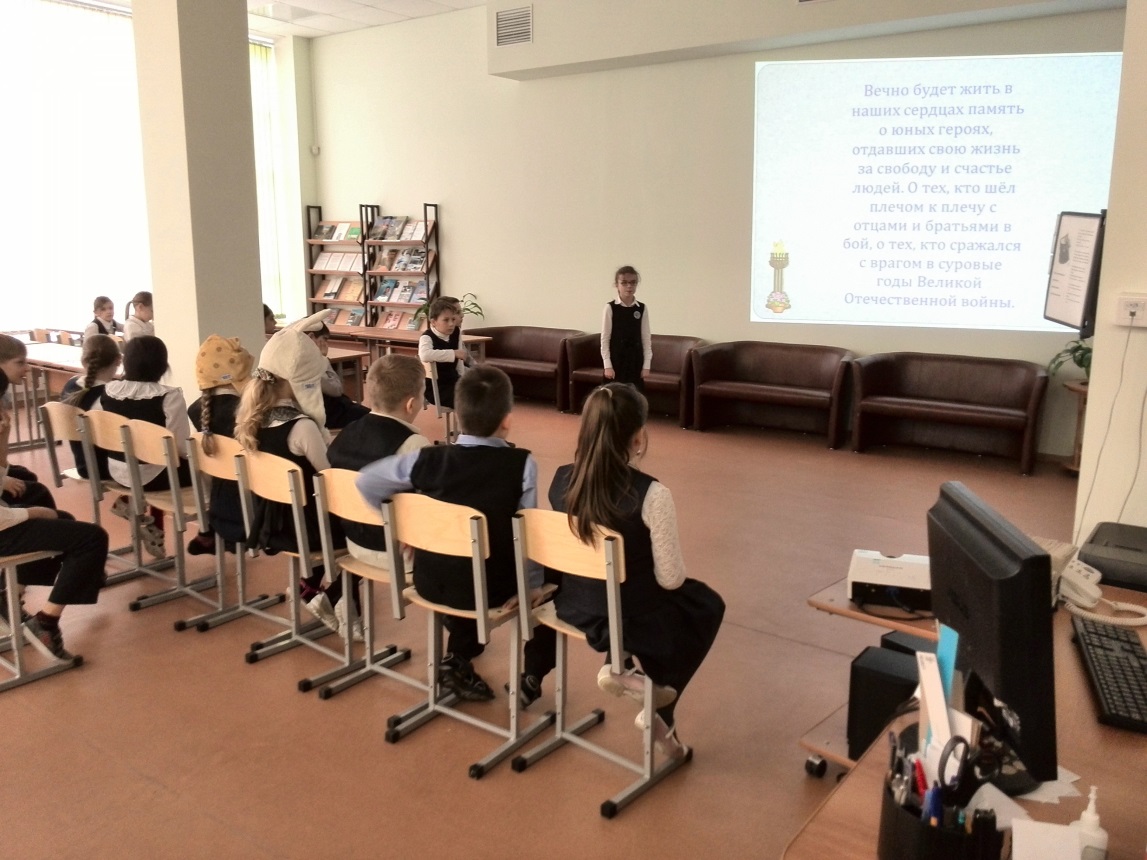 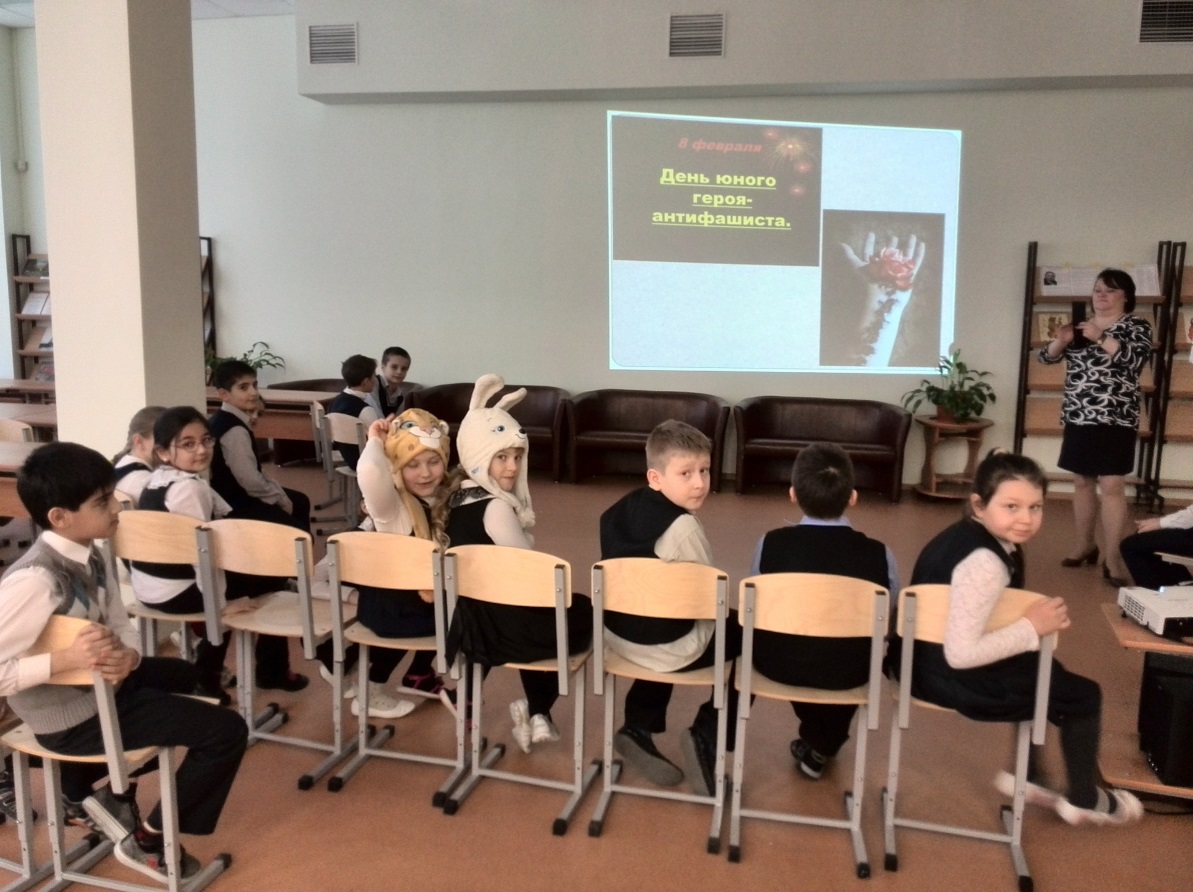 ФЕВРАЛЬ
«13 февраля - 245 лет со дня рождения И.А.Крылова»
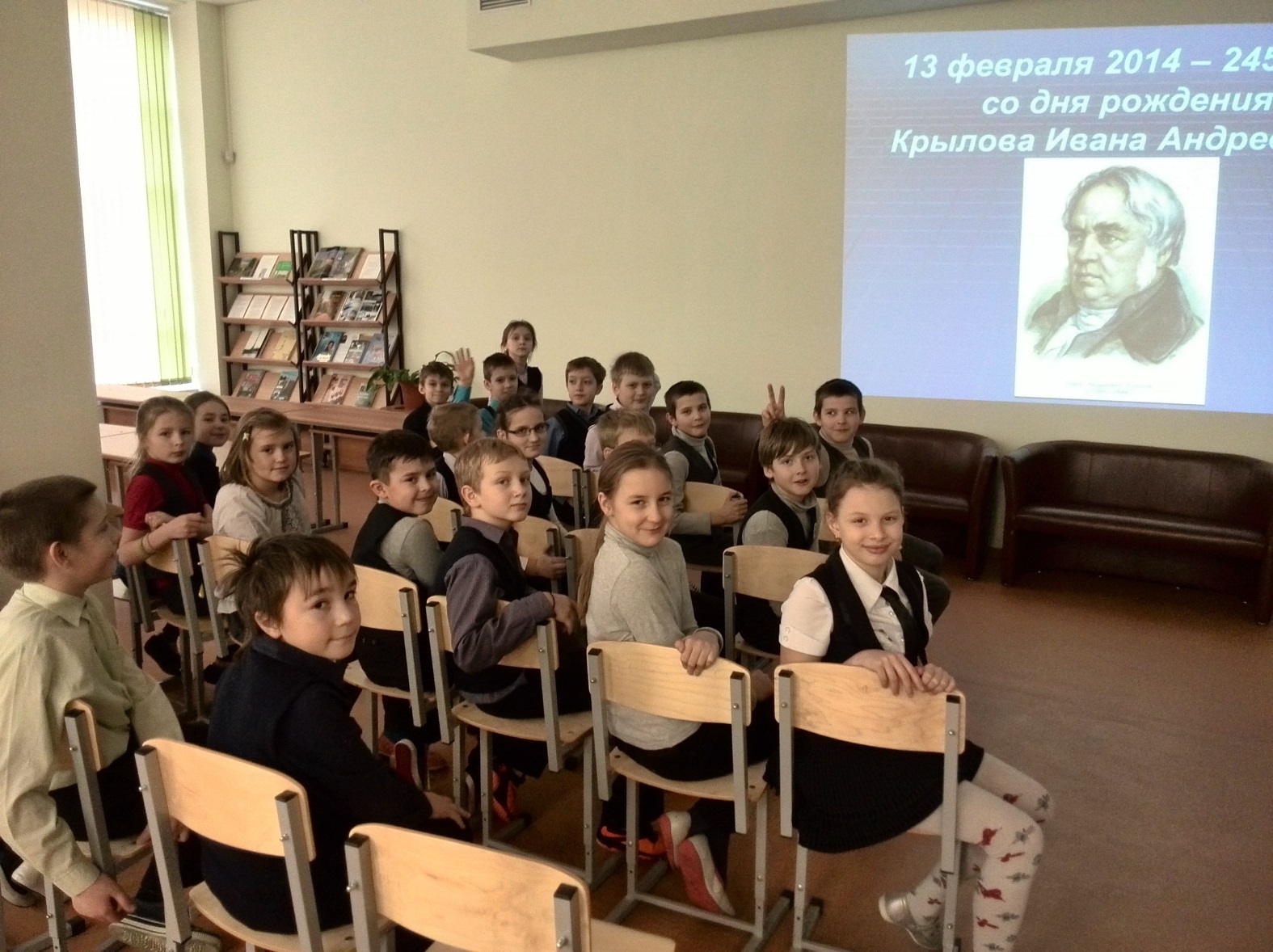 ФЕВРАЛЬ
«23 февраля - День защитника Отечества»
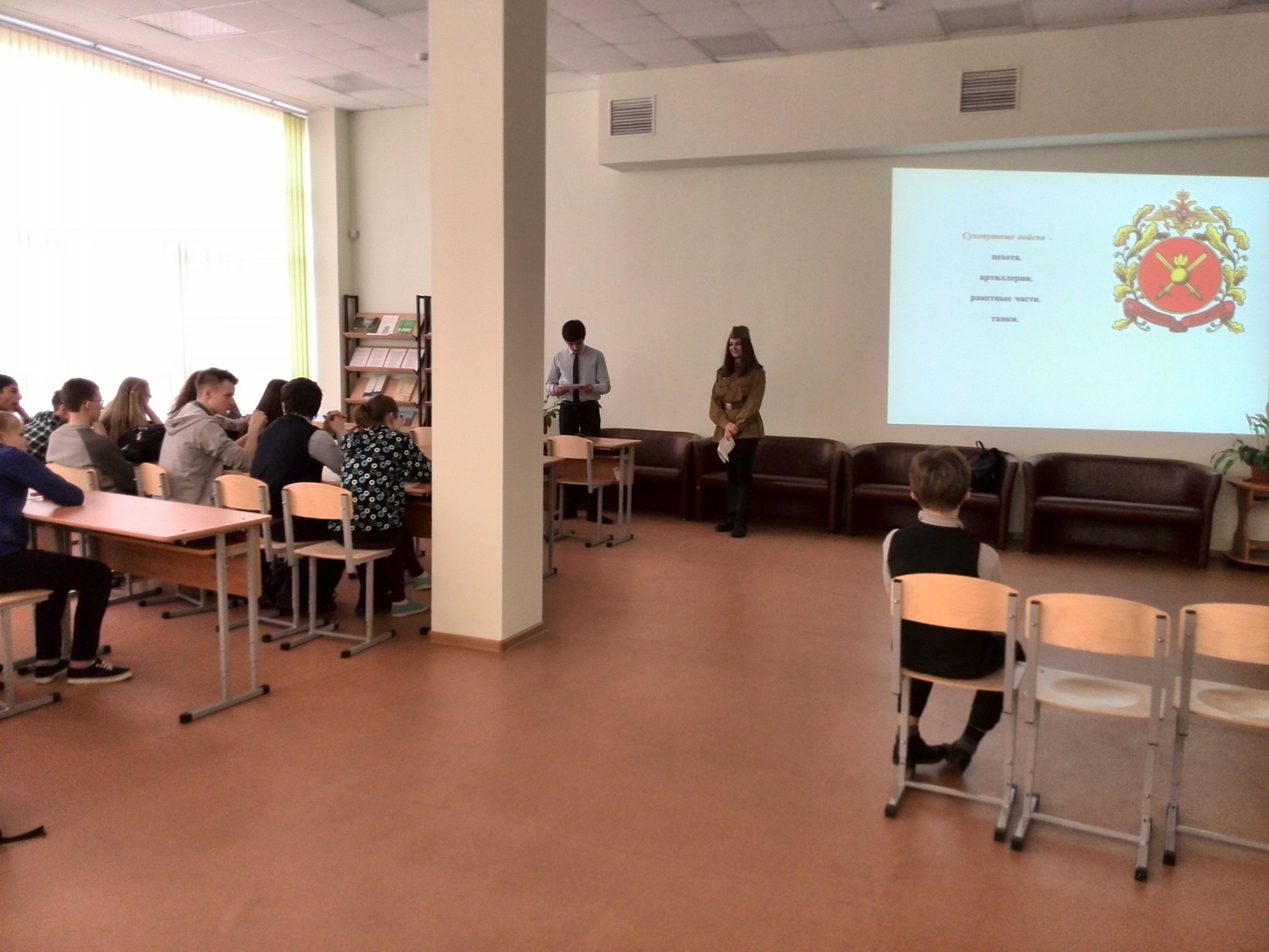 МАРТ
«03.03.2014 - 190 лет со дня рождения К.Д. Ушинского»
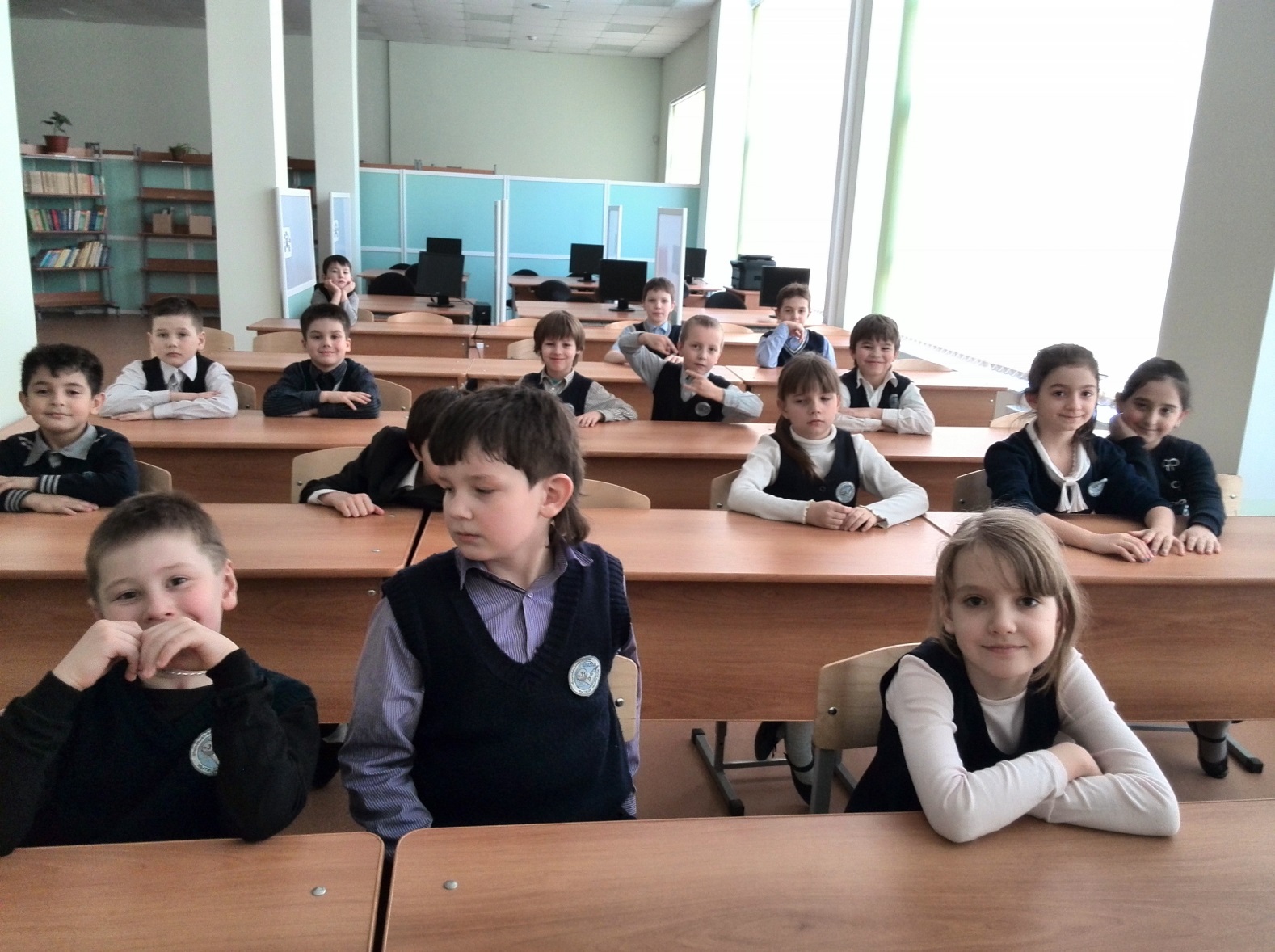 МАРТ
«09.03.2014 - 80 лет со дня рождения Ю.А. Гагарина»
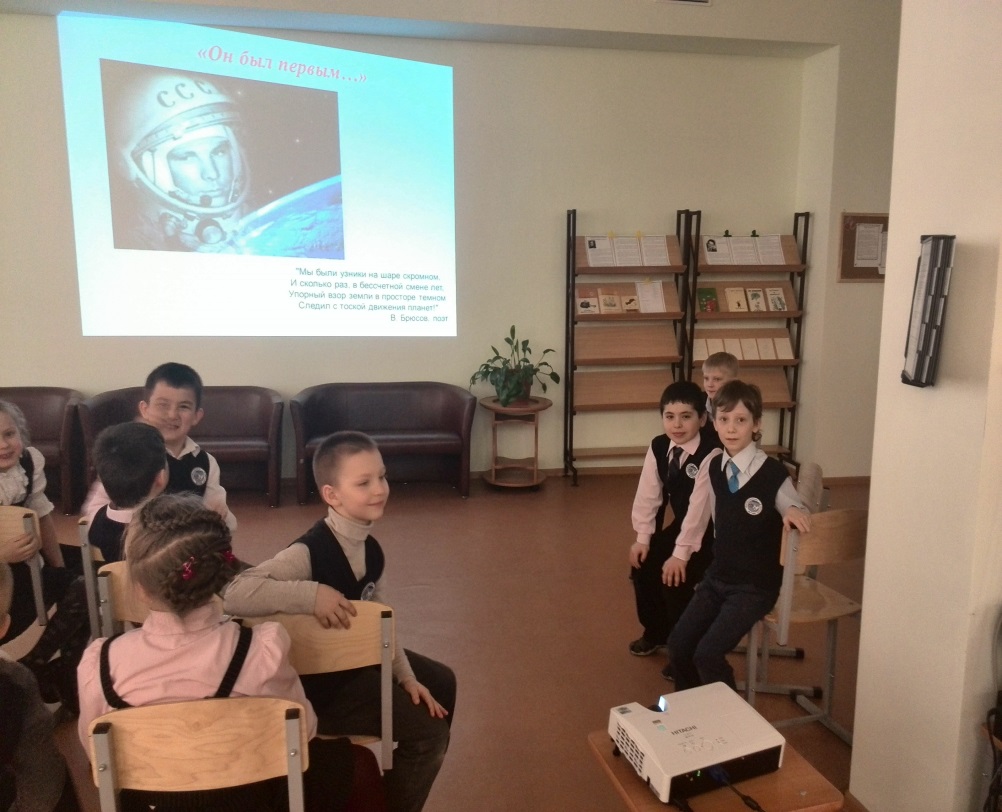 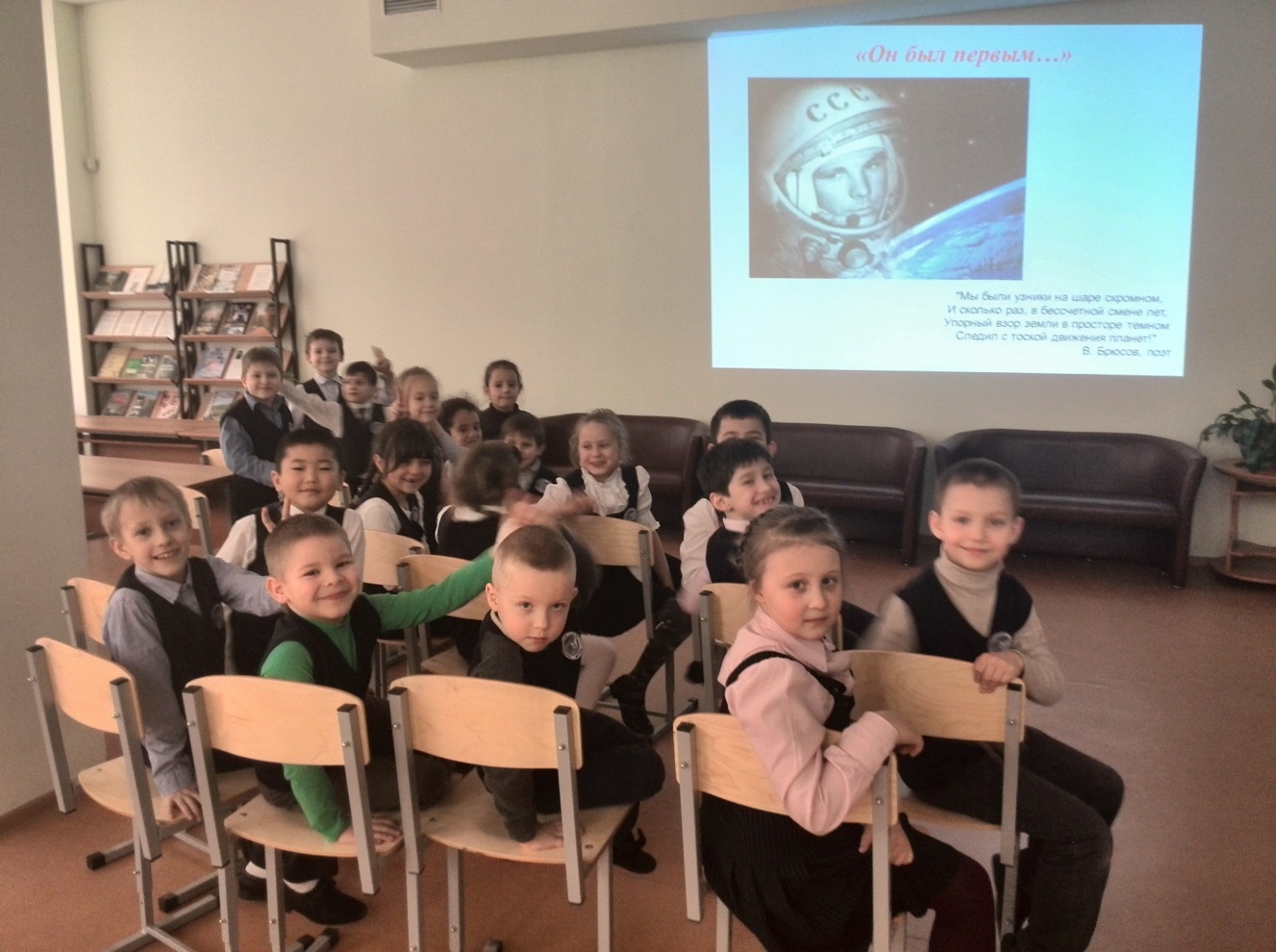 Информационные сообщения на выставочном стенде библиотеки и выставки книг по знаменательным датам месяца:
ЯНВАРЬ
«22.01.2014 - 110 лет со дня рождения Аркадия Гайдара»
«27.01.2014 - 135 лет со дня рождения П.П.Бажова»
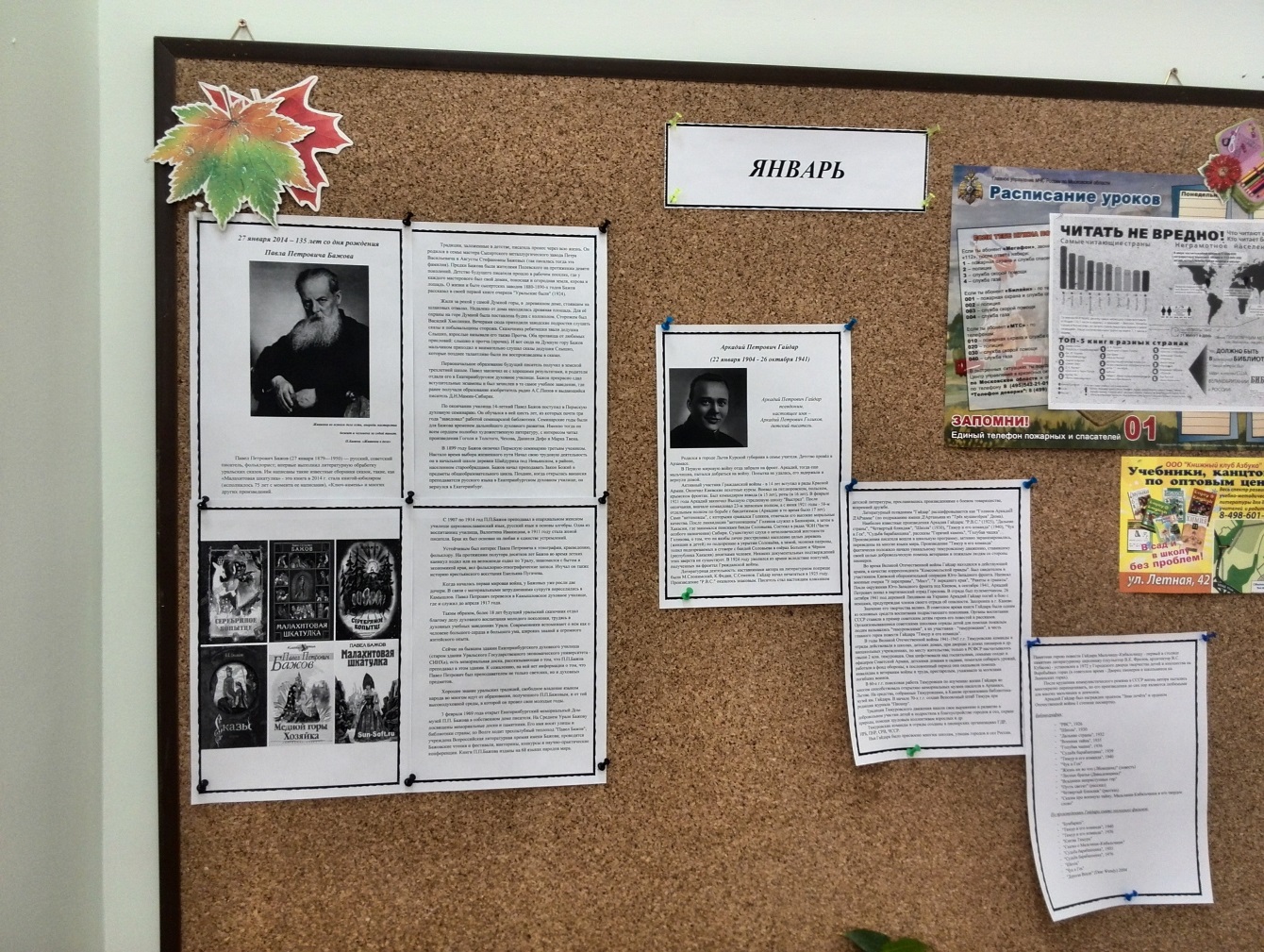 ЯНВАРЬ
«22.01.2014 - 110 лет со дня рождения Аркадия Гайдара»
«27.01.2014 - 135 лет со дня рождения П.П.Бажова»
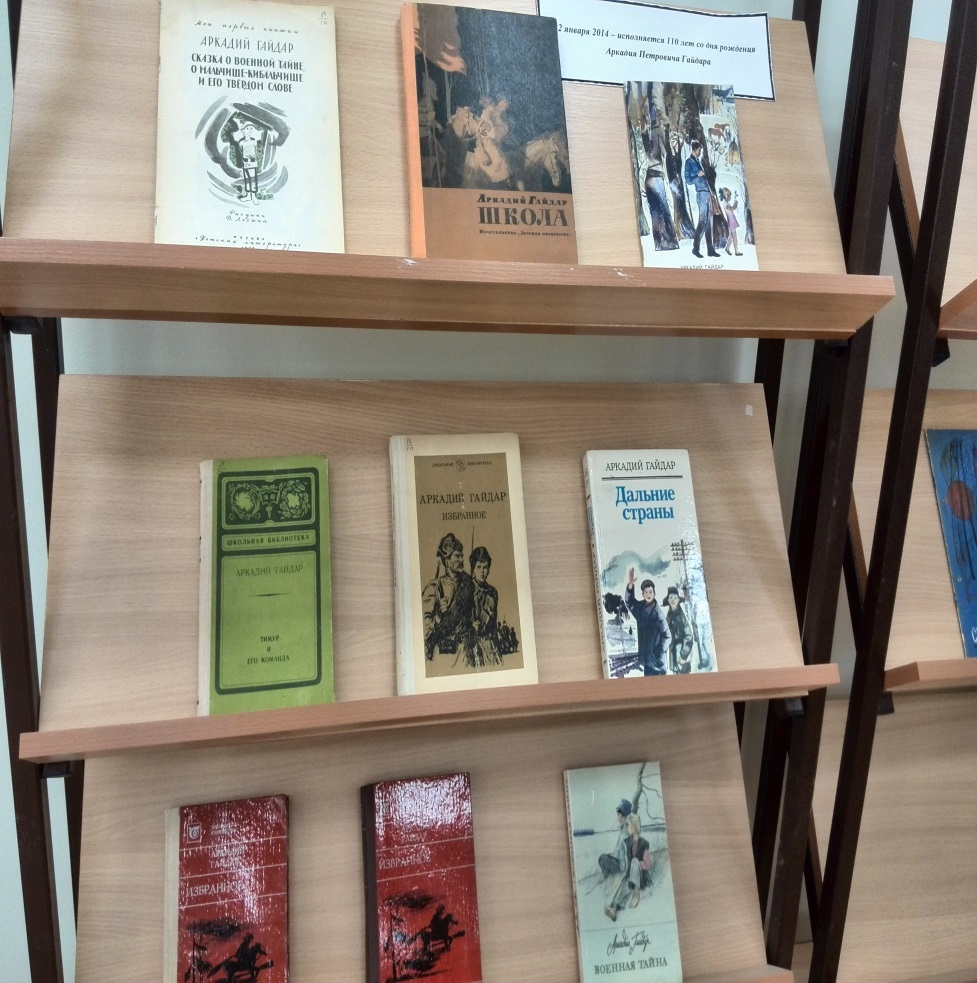 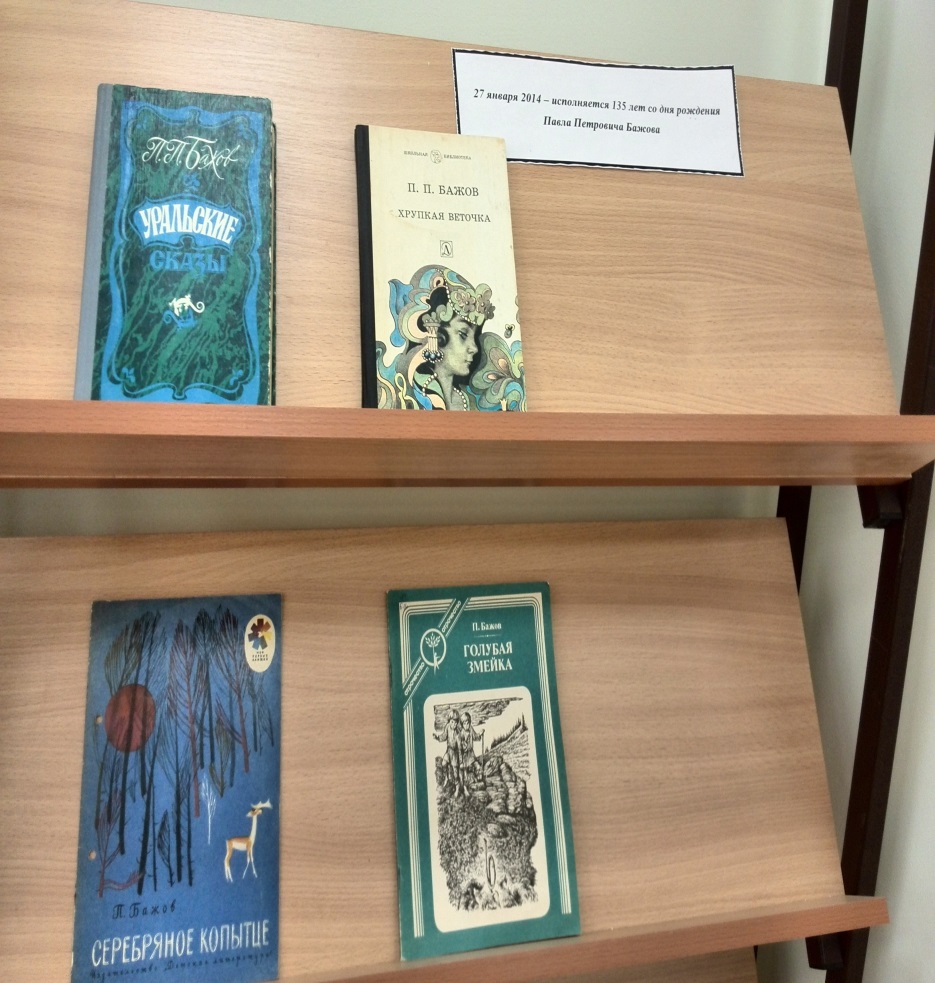 ЯНВАРЬ
«27 января - День снятия блокады Ленинграда»
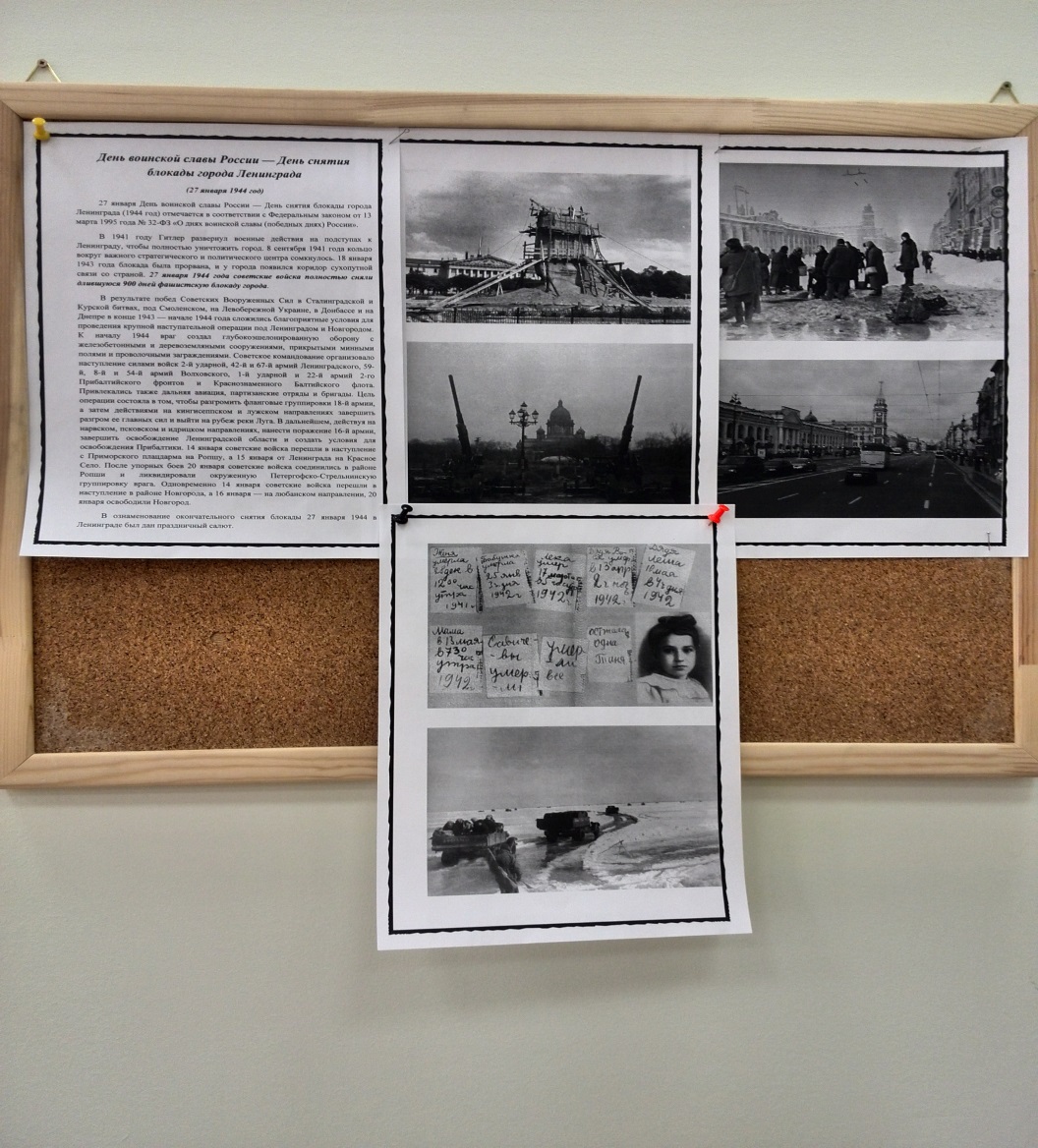 ЯНВАРЬ
Подготовлена и оформлена выставка книг в рамках проводимой в школе «Недели русского языка и литературы»
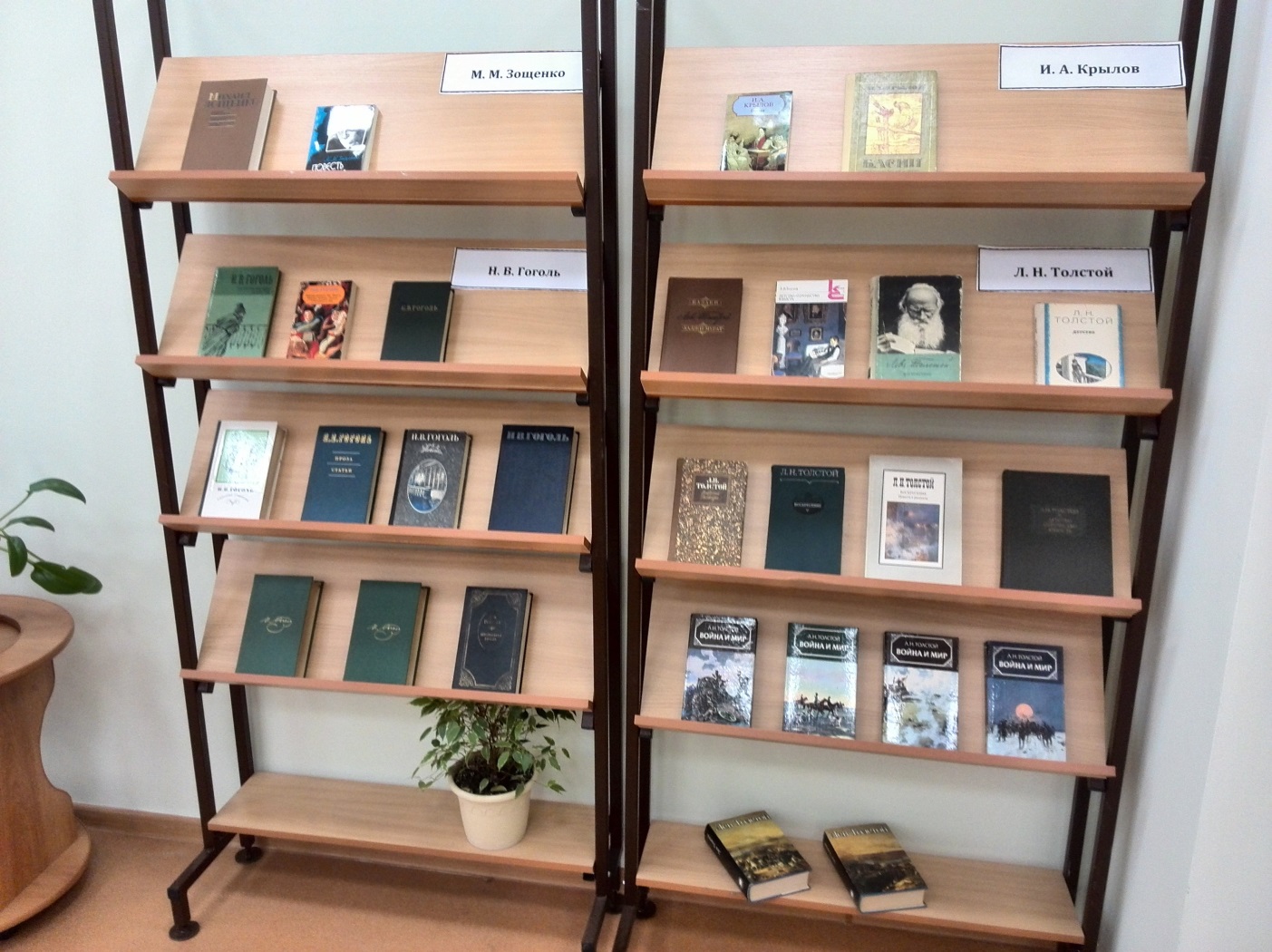 ФЕВРАЛЬ
«3 февраля - День борьбы с ненормативной лексикой»
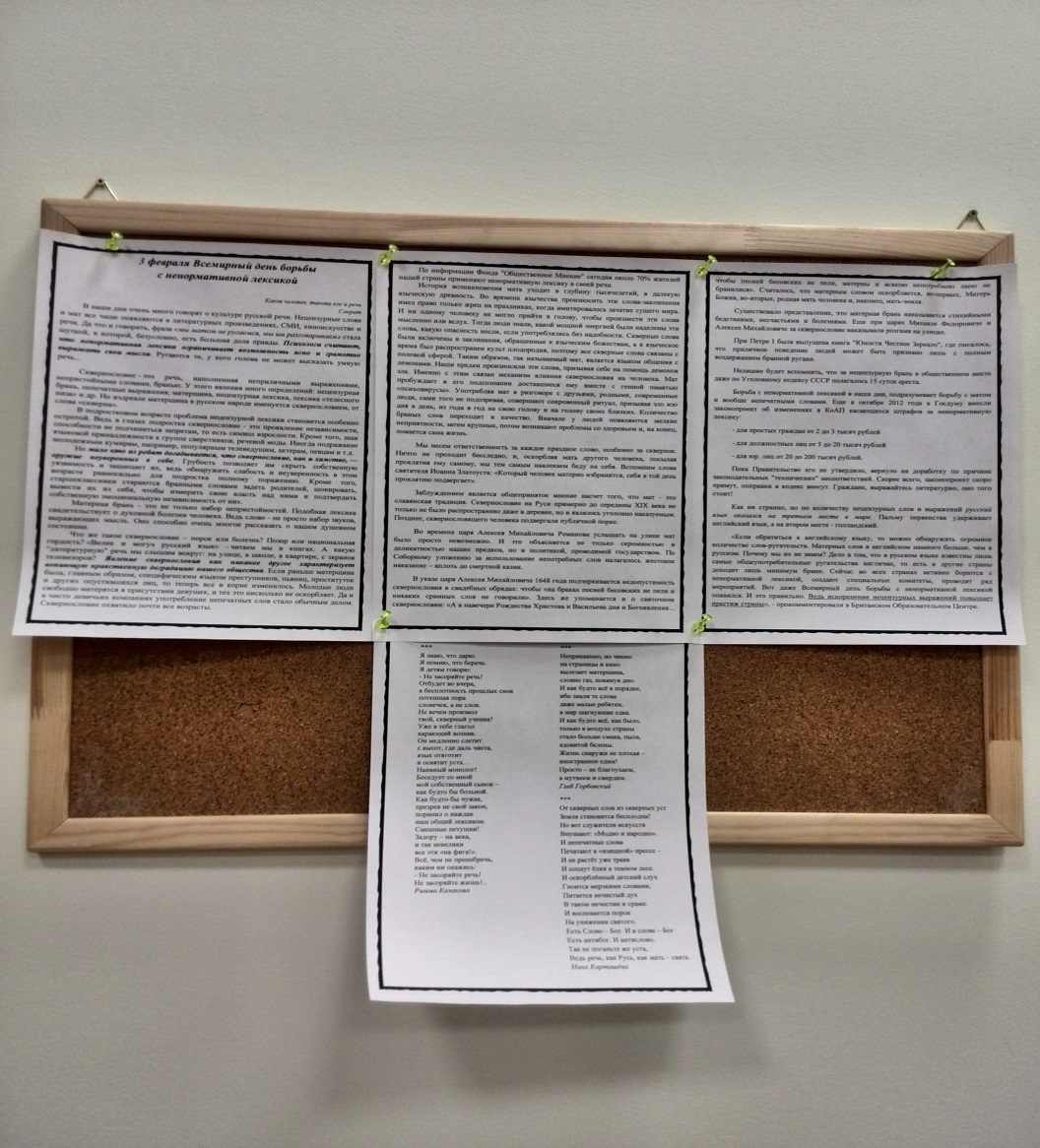 ФЕВРАЛЬ
«7 февраля - Начало зимних Олимпийских игр в Сочи»
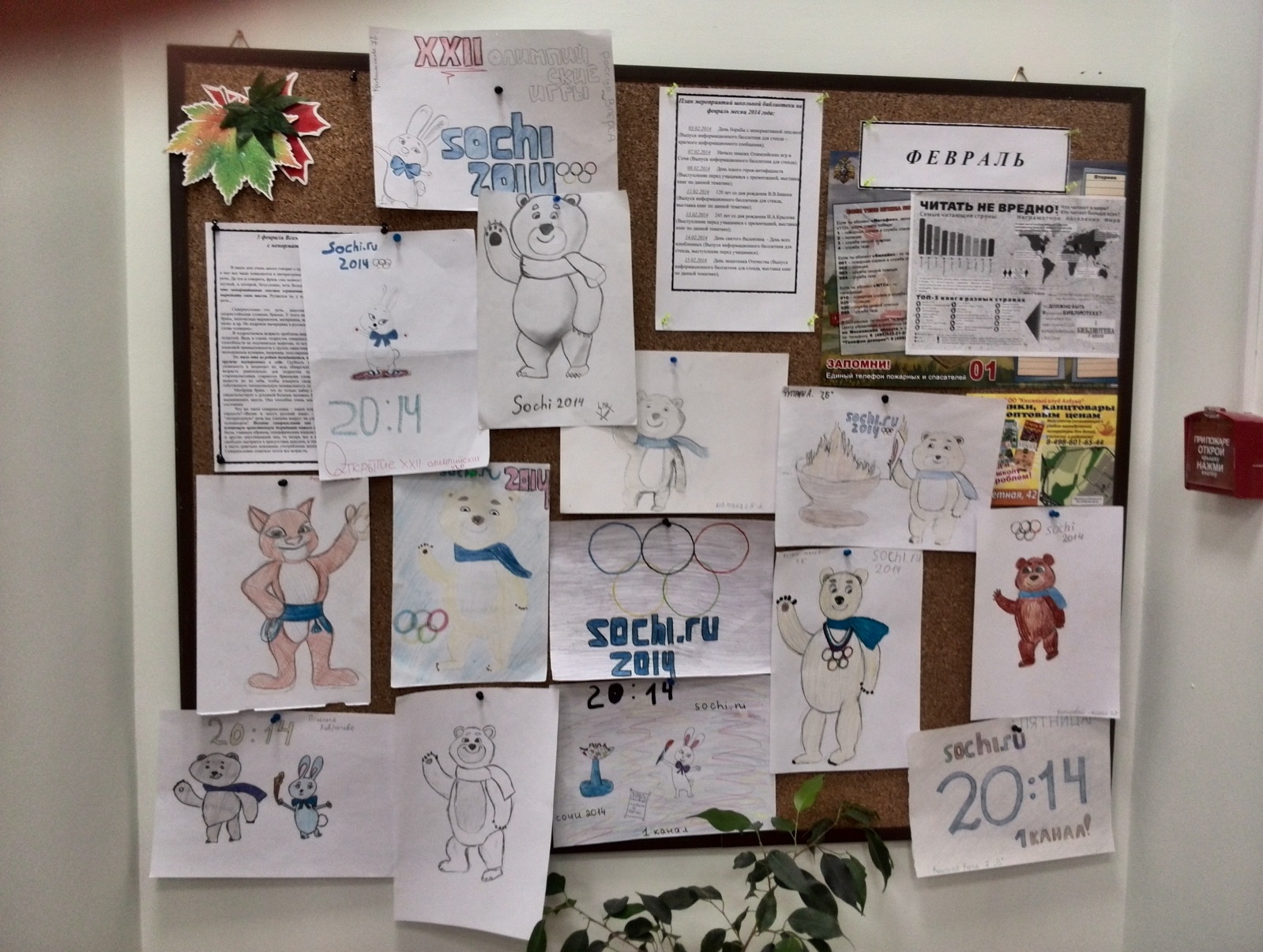 ФЕВРАЛЬ
«11 февраля - 120 лет со дня рождения В.В.Бианки»
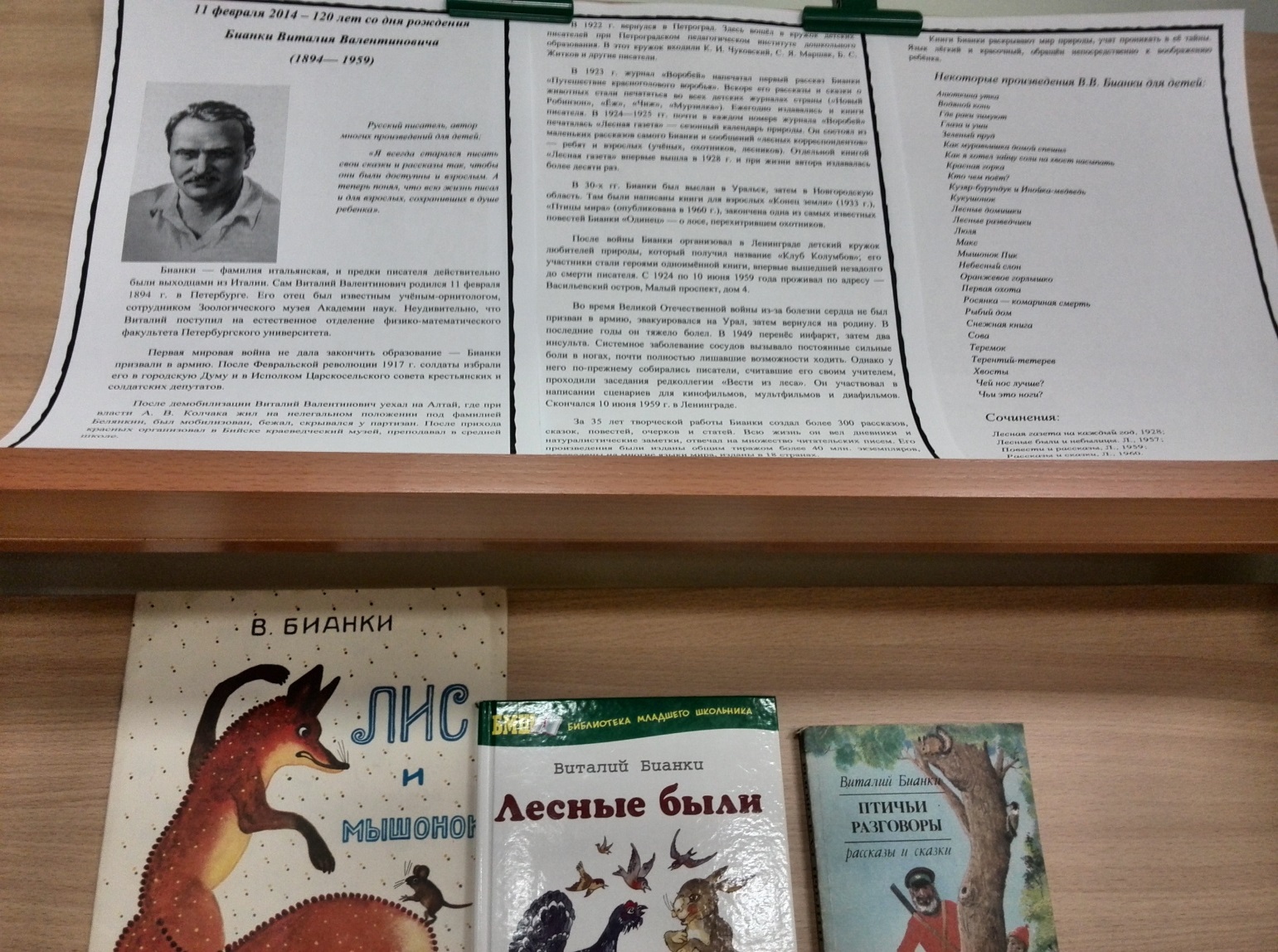 ФЕВРАЛЬ
«13 февраля - 245 лет со дня рождения И.А.Крылова»
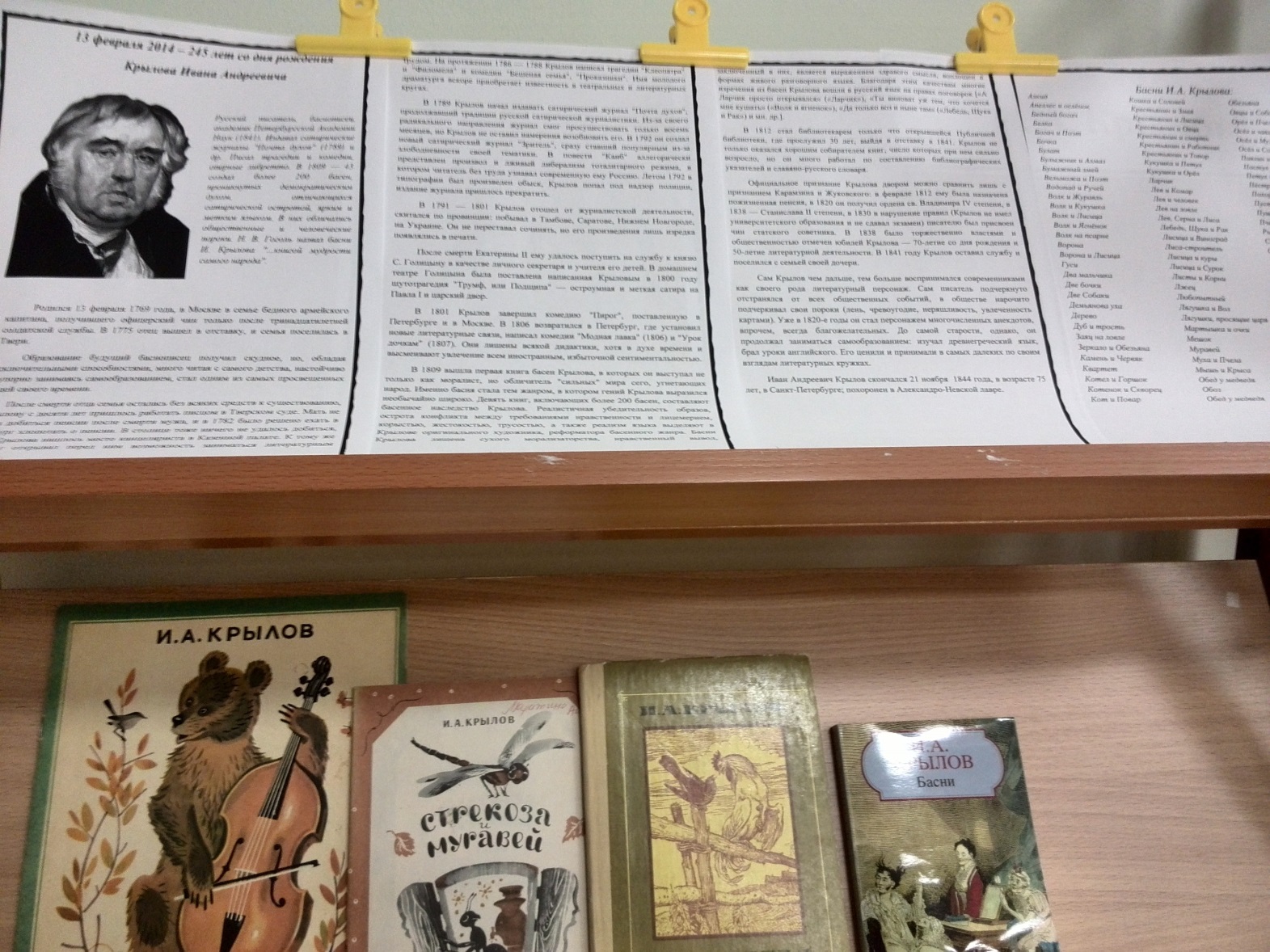 МАРТ
«03 марта - Где и как отмечают праздник Масленица?»
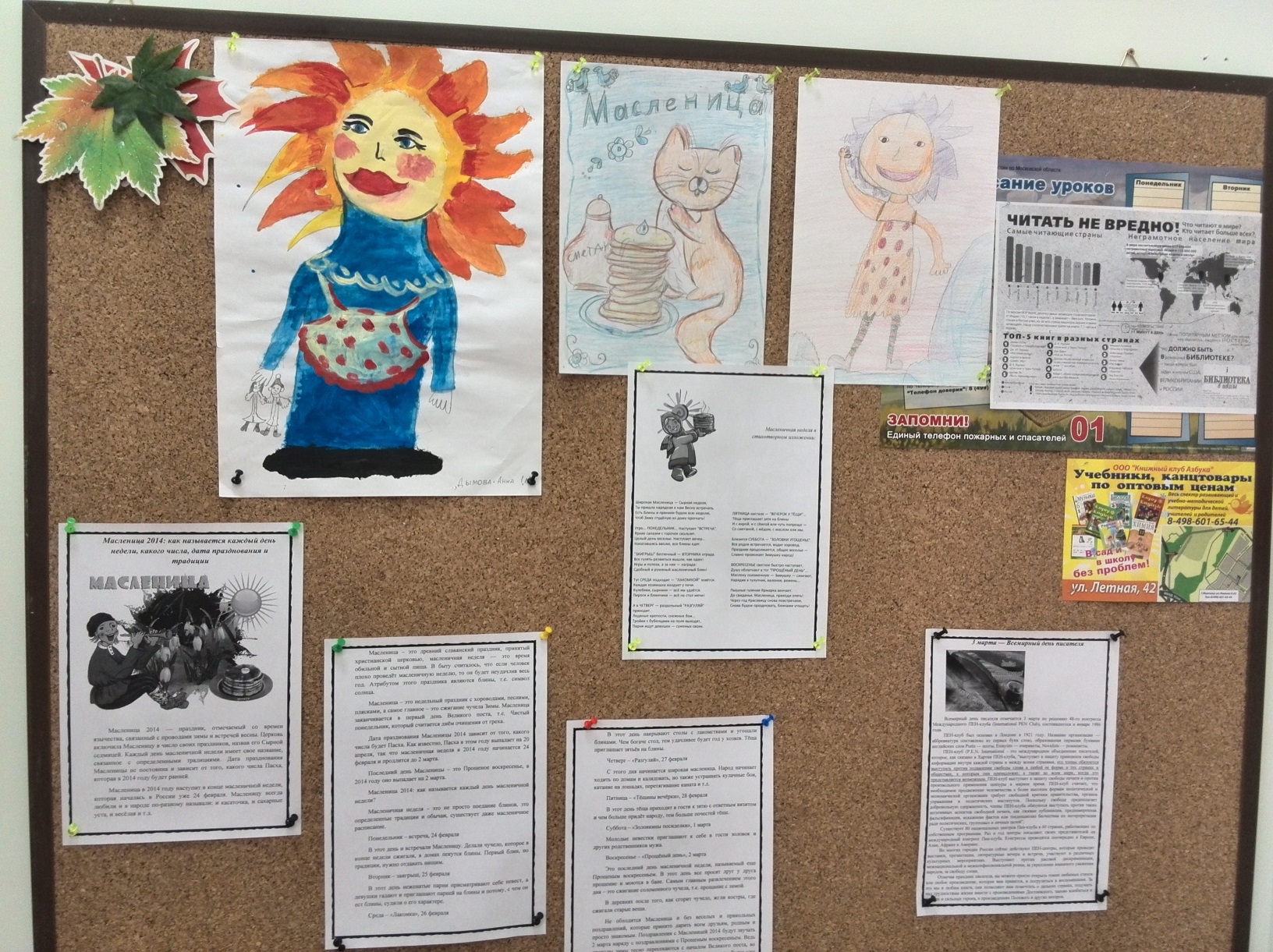 МАРТ
«03.03.2014 - 190 лет со дня рождения К.Д. Ушинского»
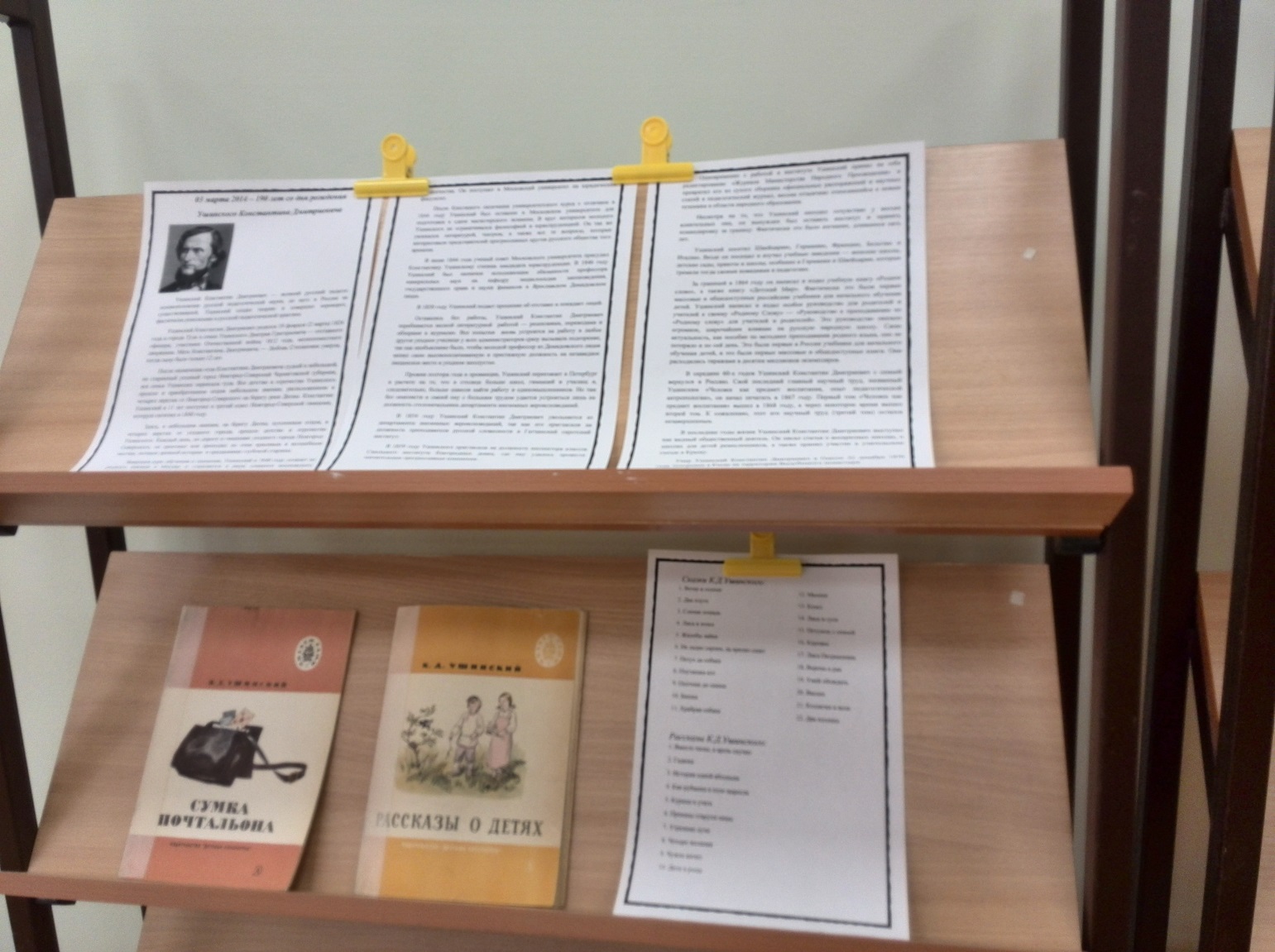 МАРТ
«03.03.2014 - 115 лет со дня рождения Ю.К. Олеша»
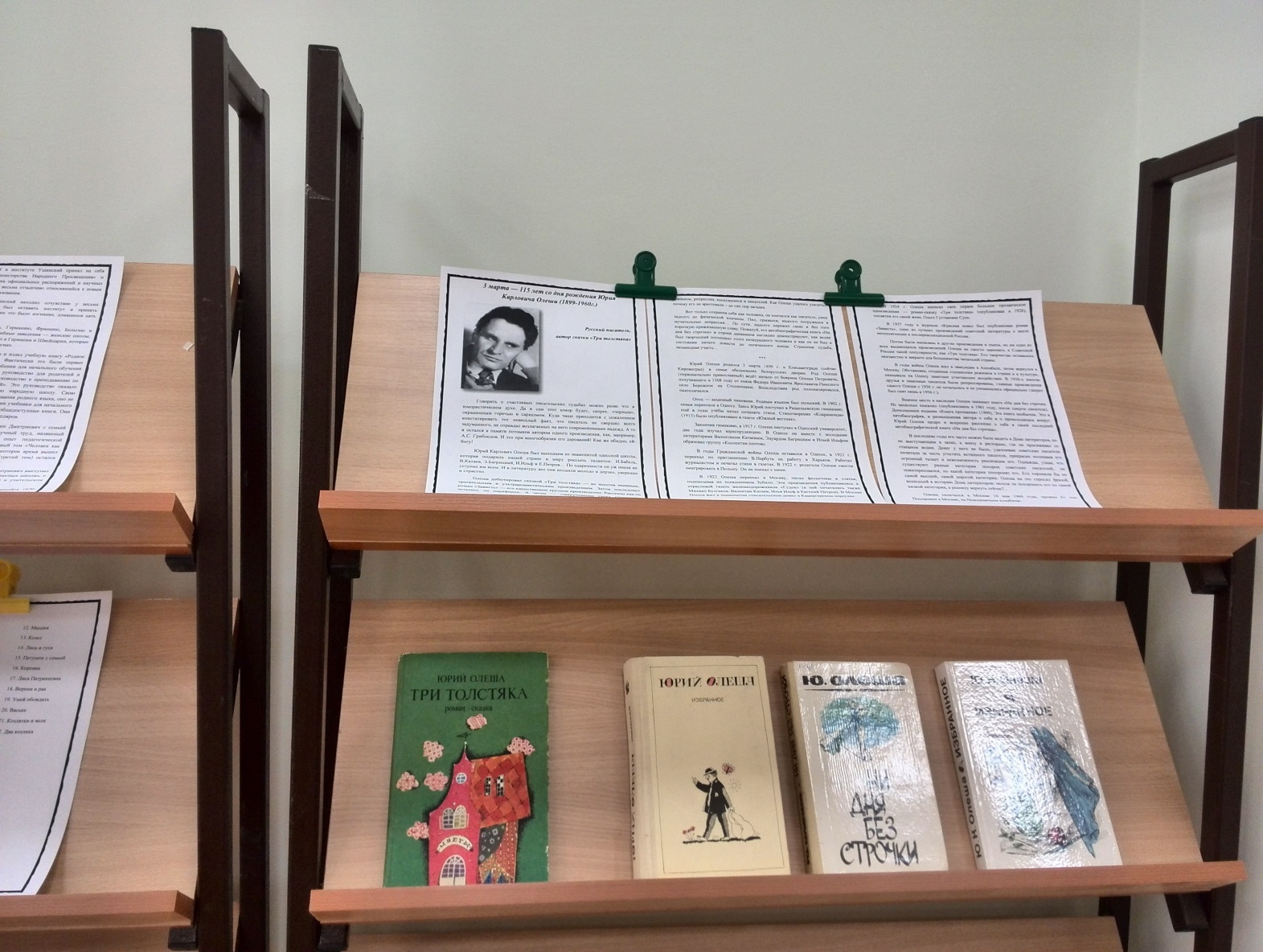 МАРТ
«08 марта - Международный женский день»
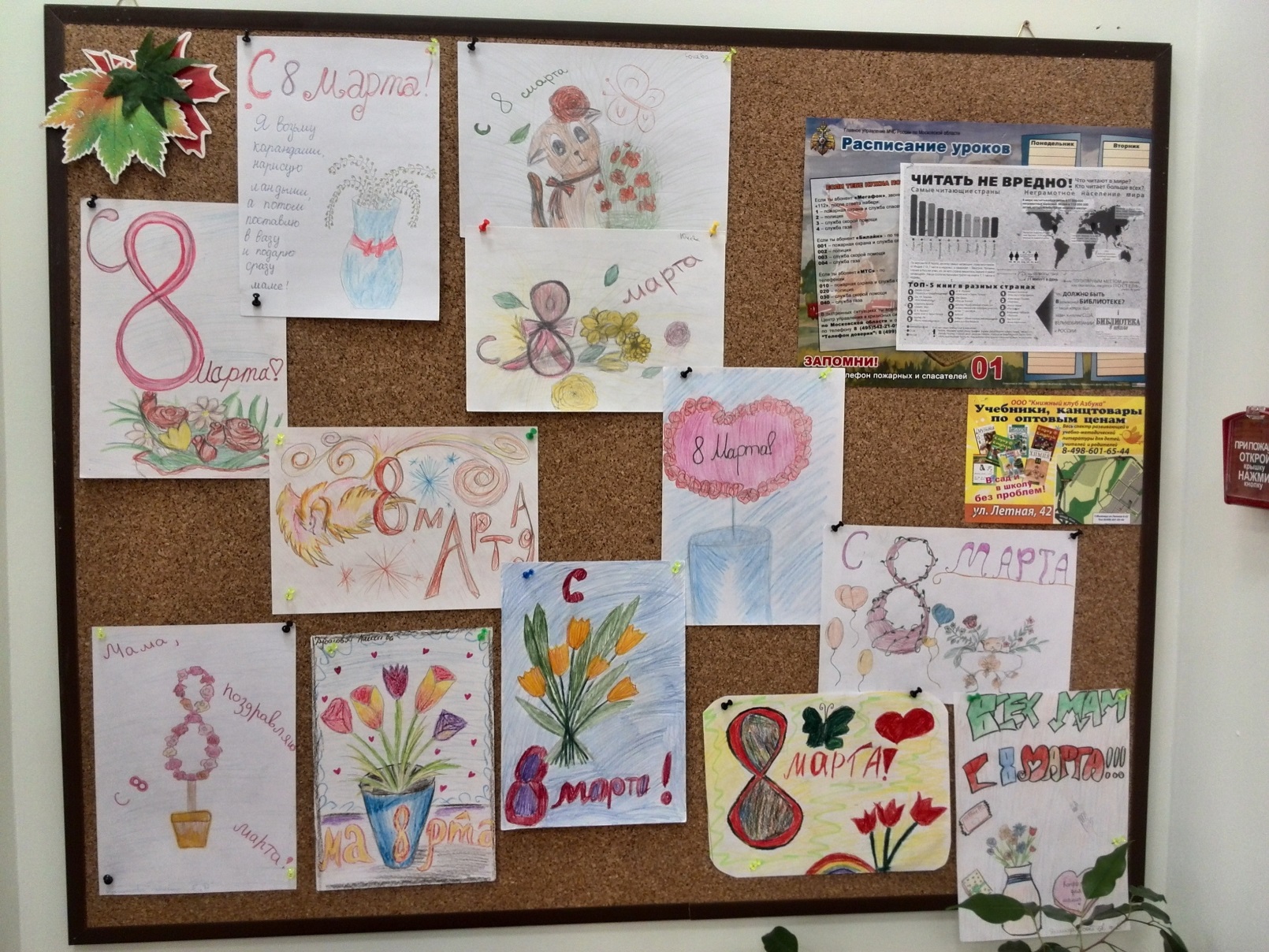 Прочее

В рамках проводимой в школе «Недели английского языка»:
участие в качестве члена жюри на конкурсе чтецов «Лимерик»
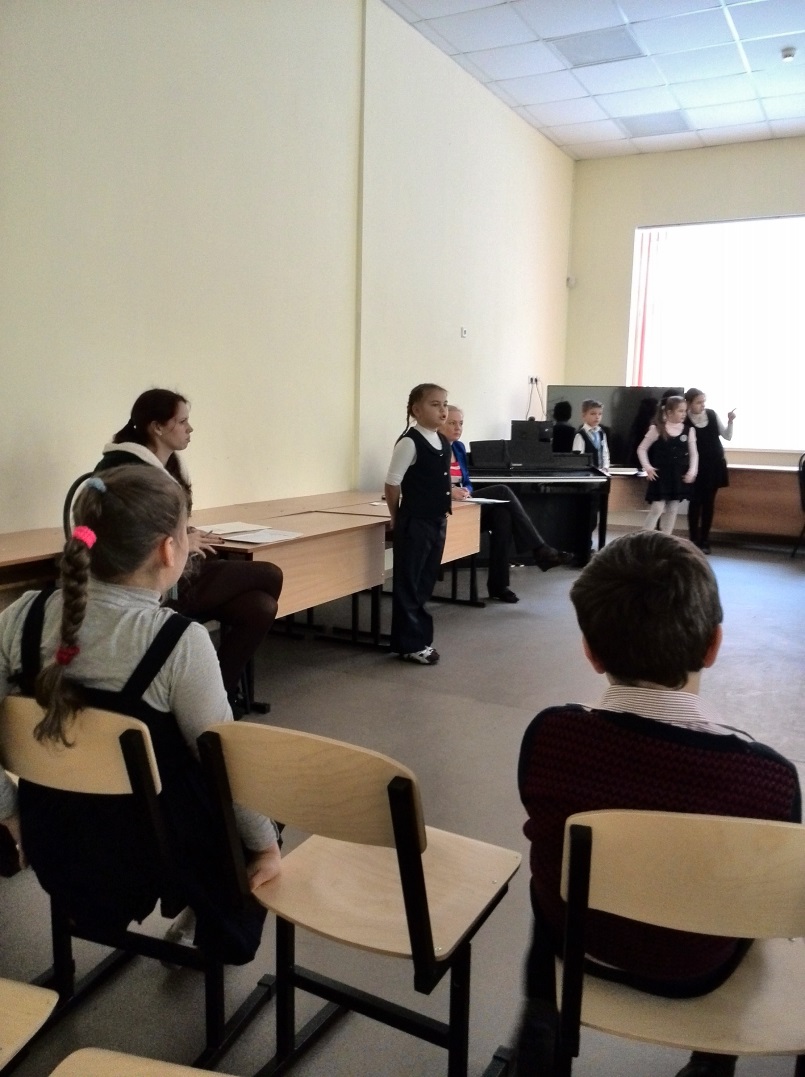 Прочее

В рамках проводимой в школе «Недели английского языка»:
участие в качестве члена жюри на конкурсе презентаций учащихся «Зима - время спорта»
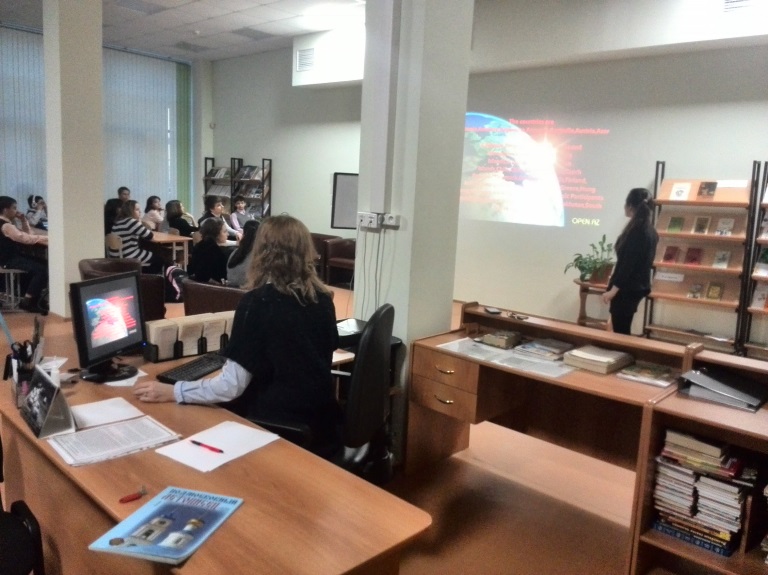 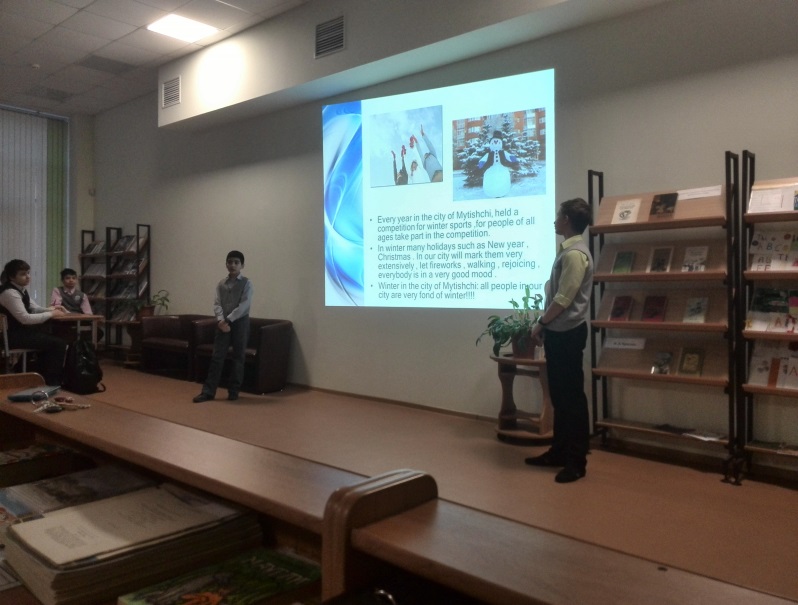 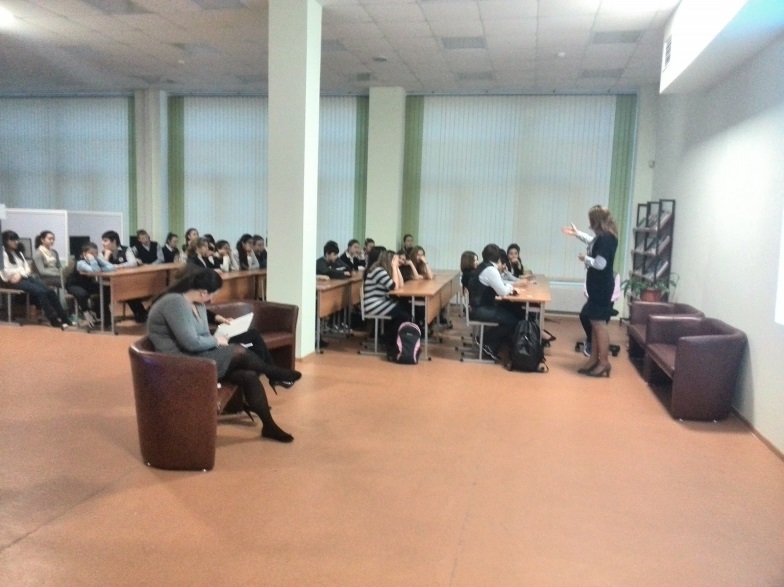 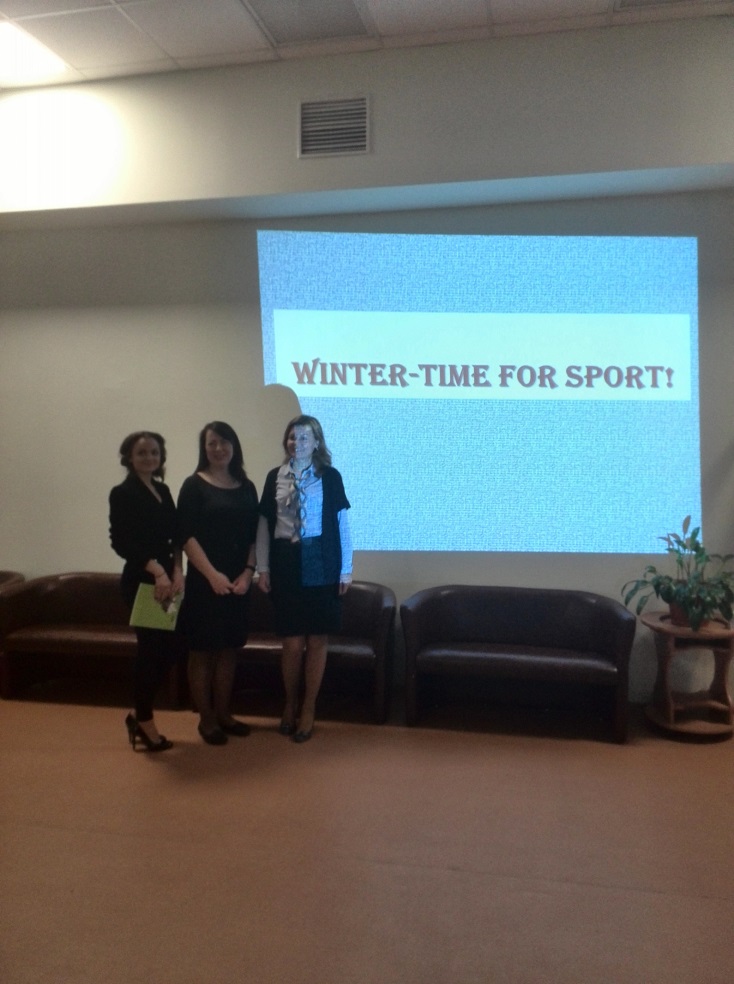 Прочее

В рамках проводимой в школе «Недели английского языка»:
помощь в проведении выставки творческих работ учащихся начальной школы
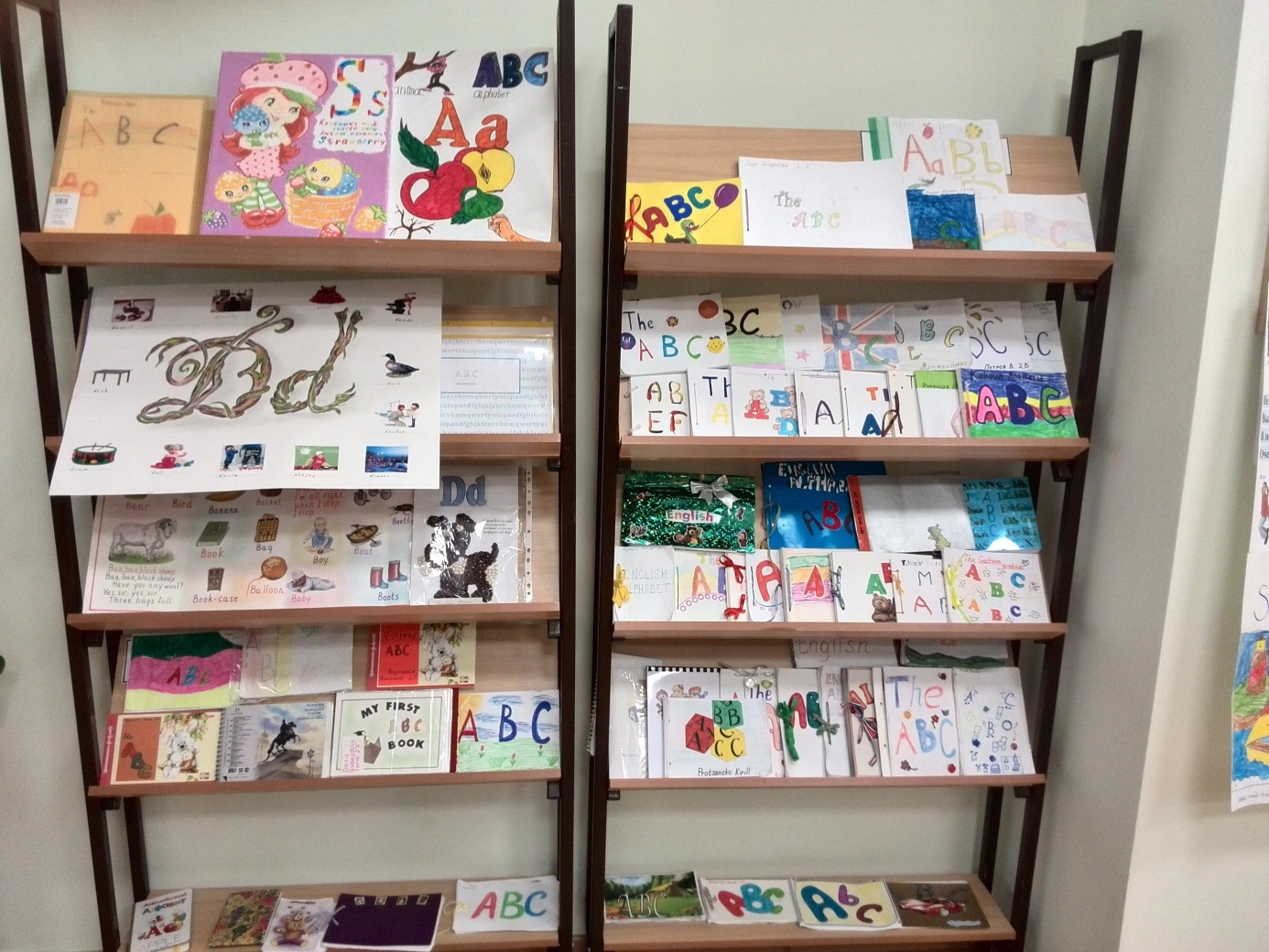 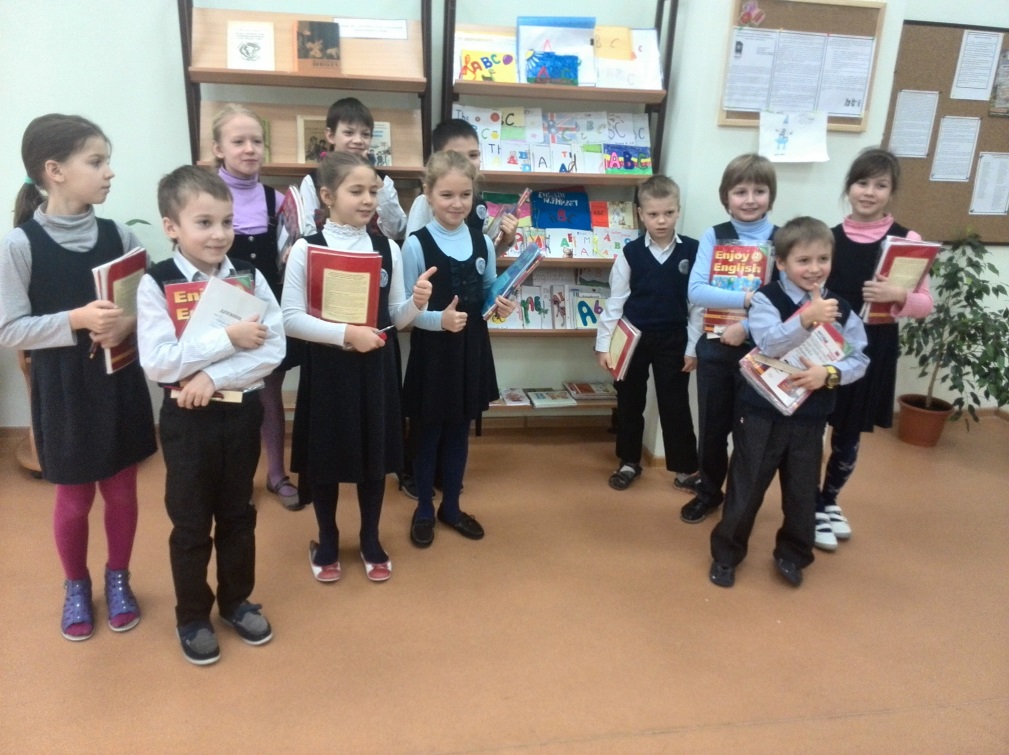 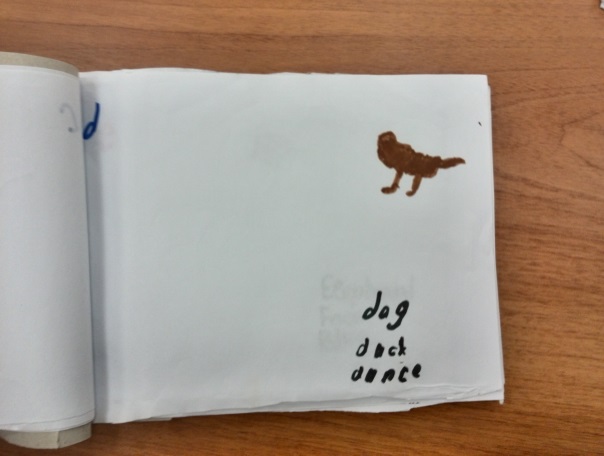 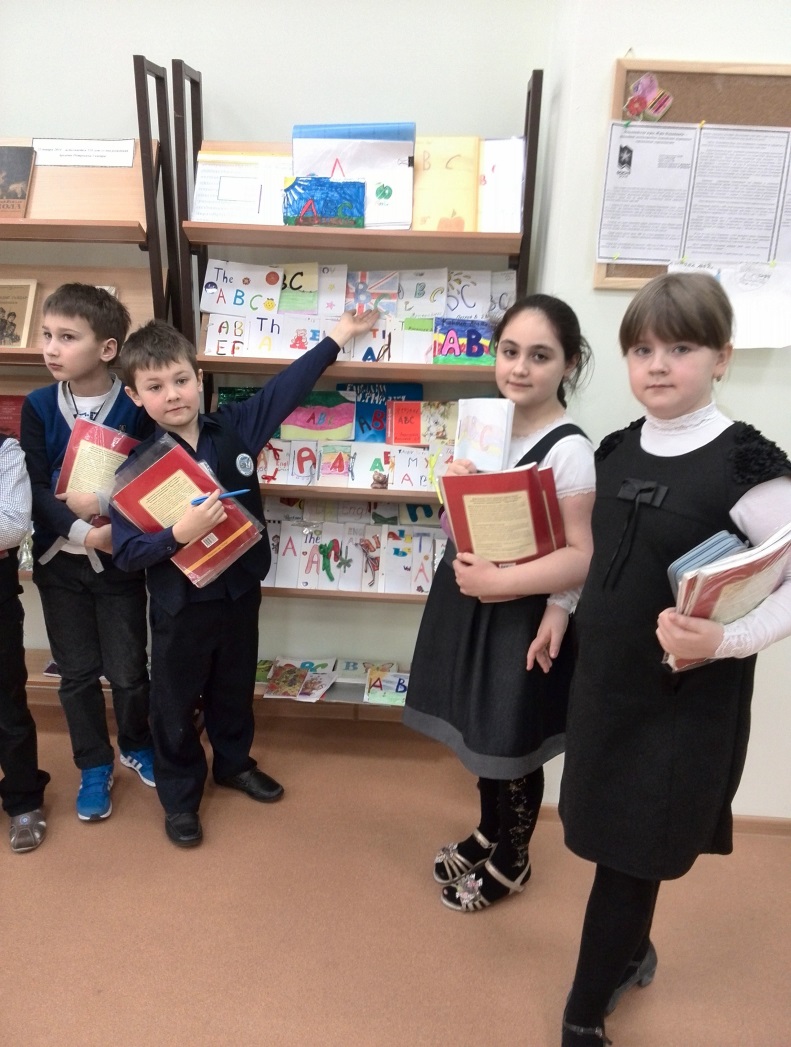 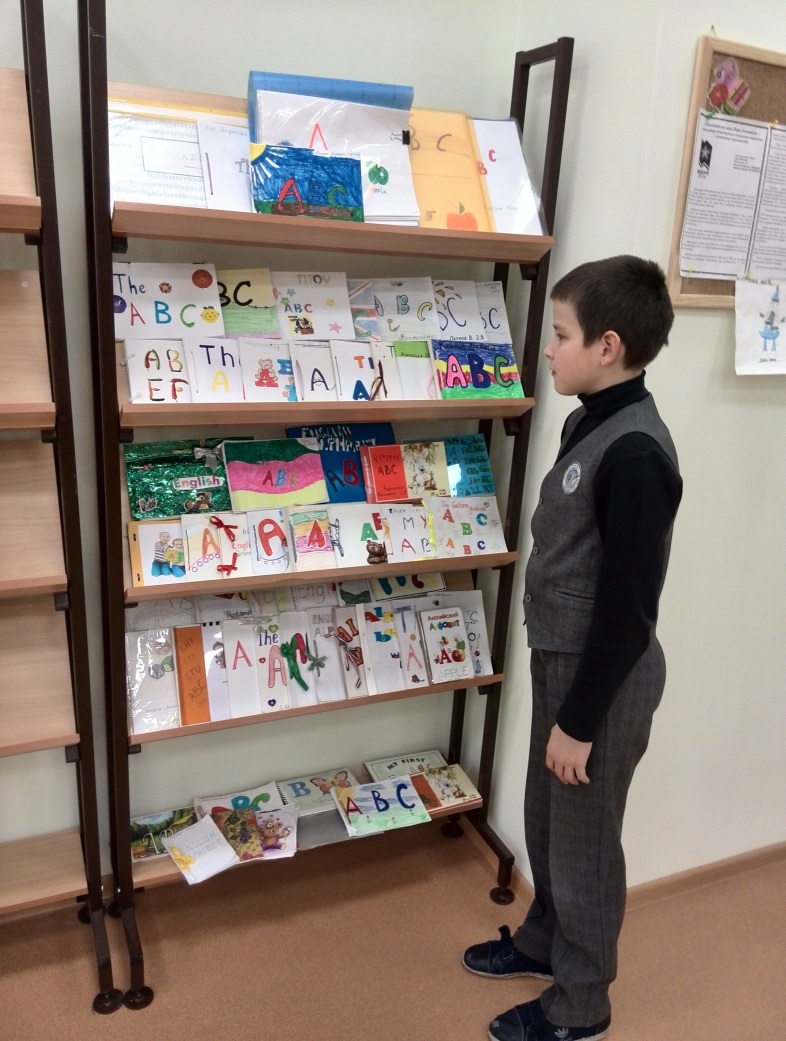 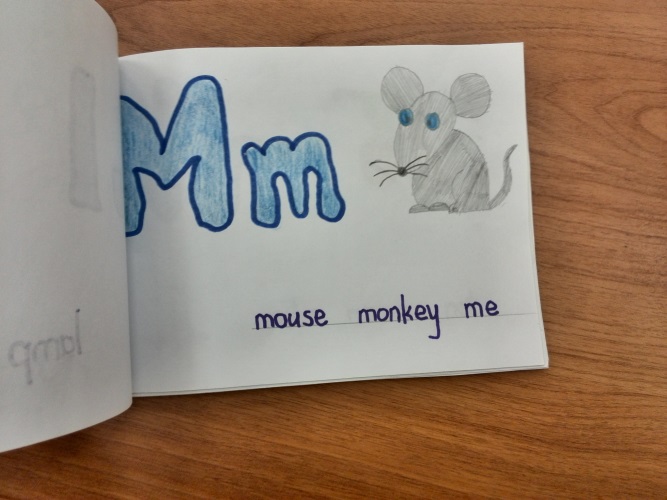 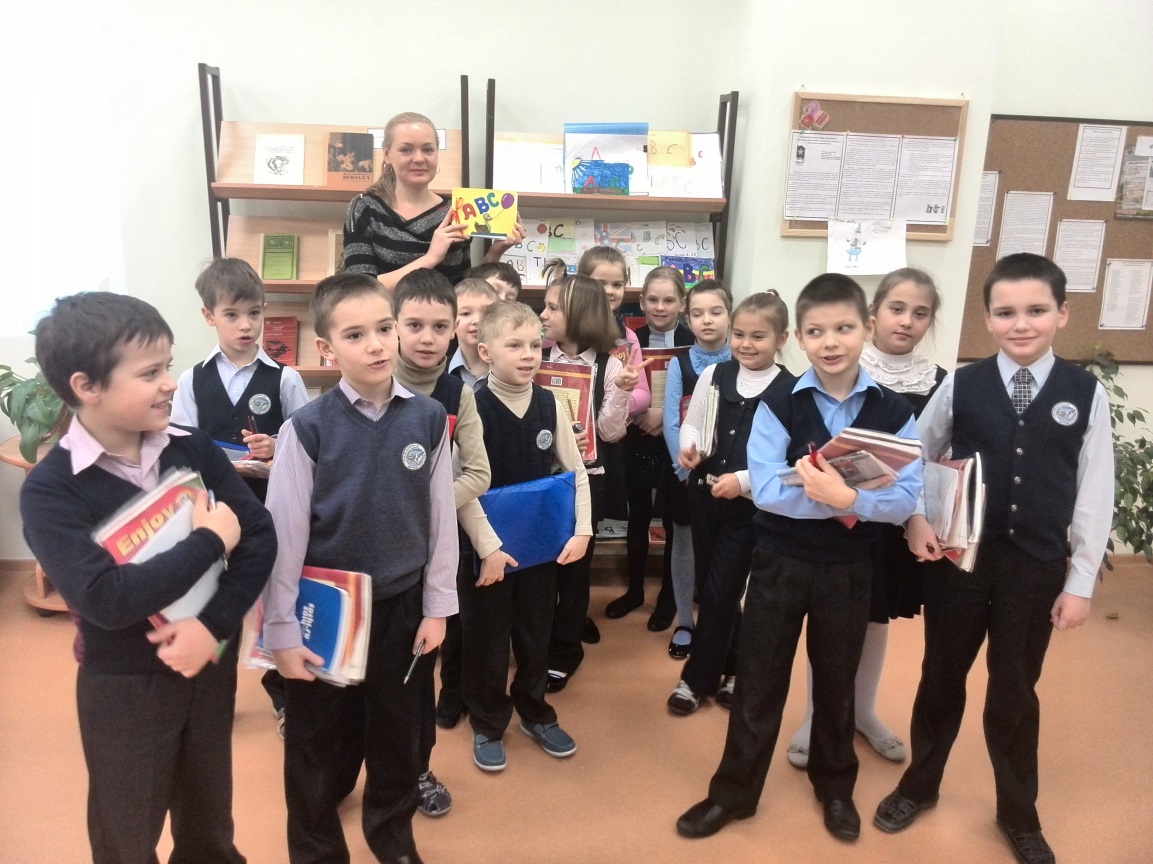 Прочее

В рамках проводимой в школе 2-ой школьной научно-практической конференции секции «Естественных наук» среди 1-5 классов
Участие в качестве члена жюри
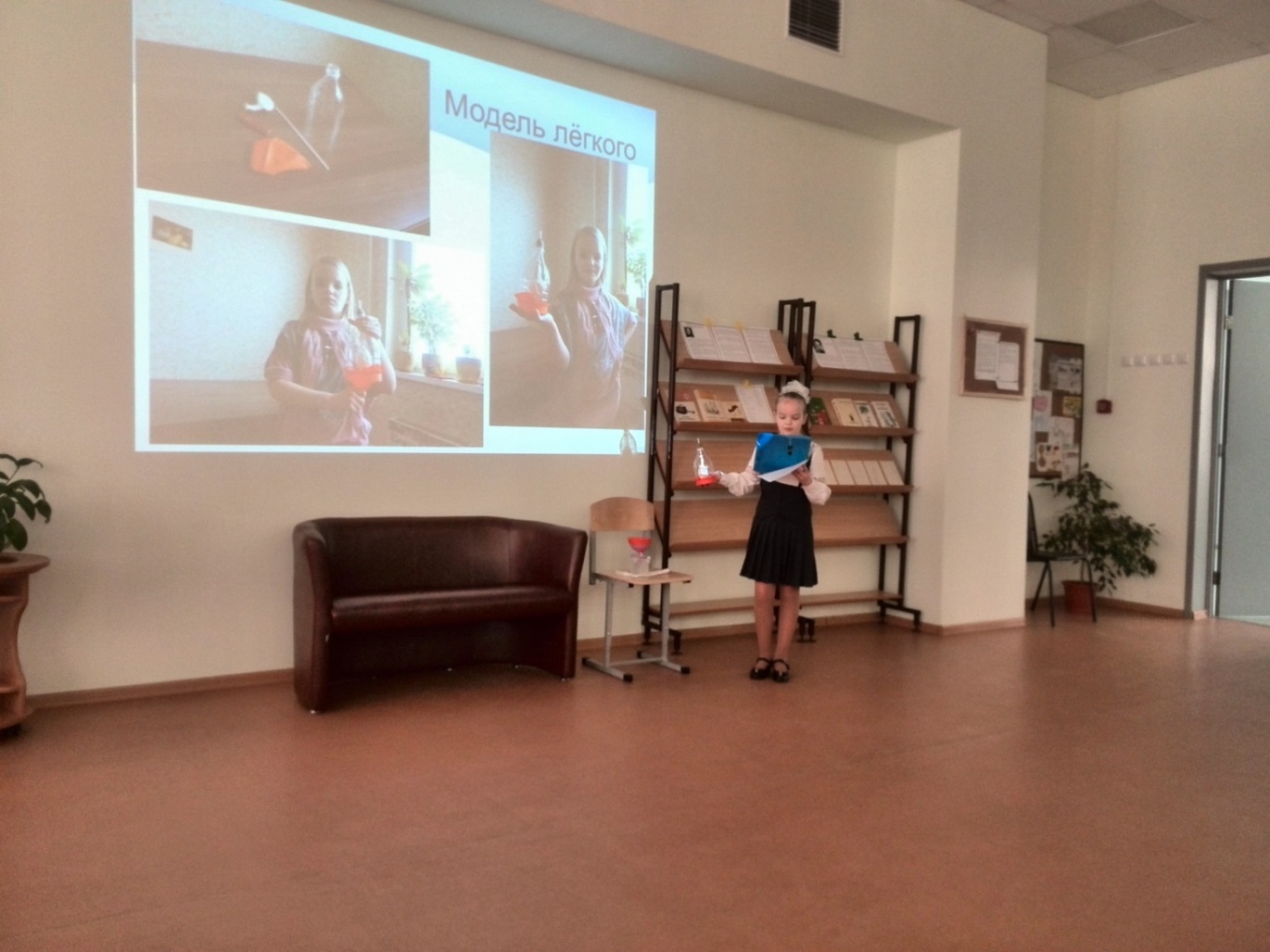 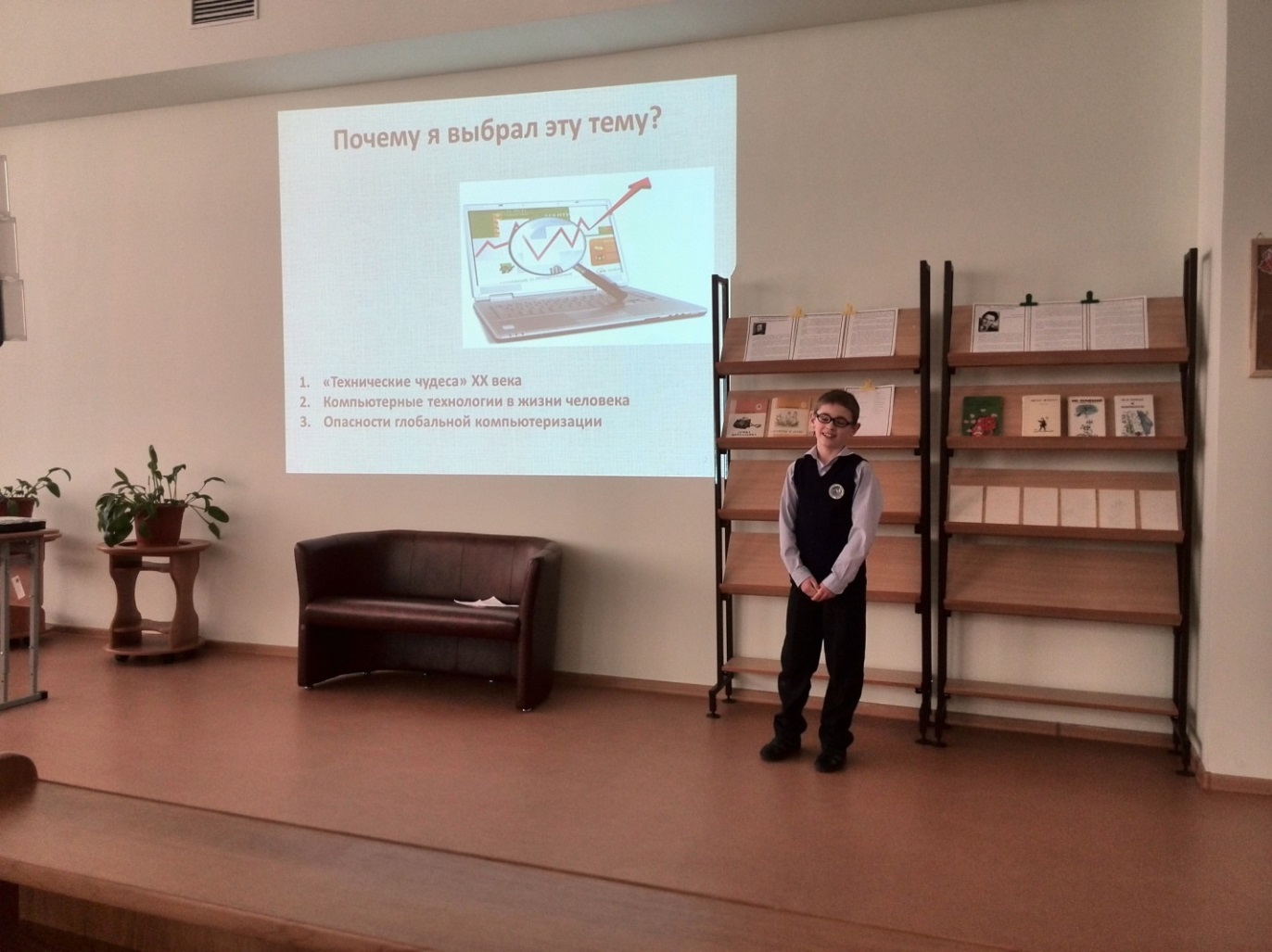 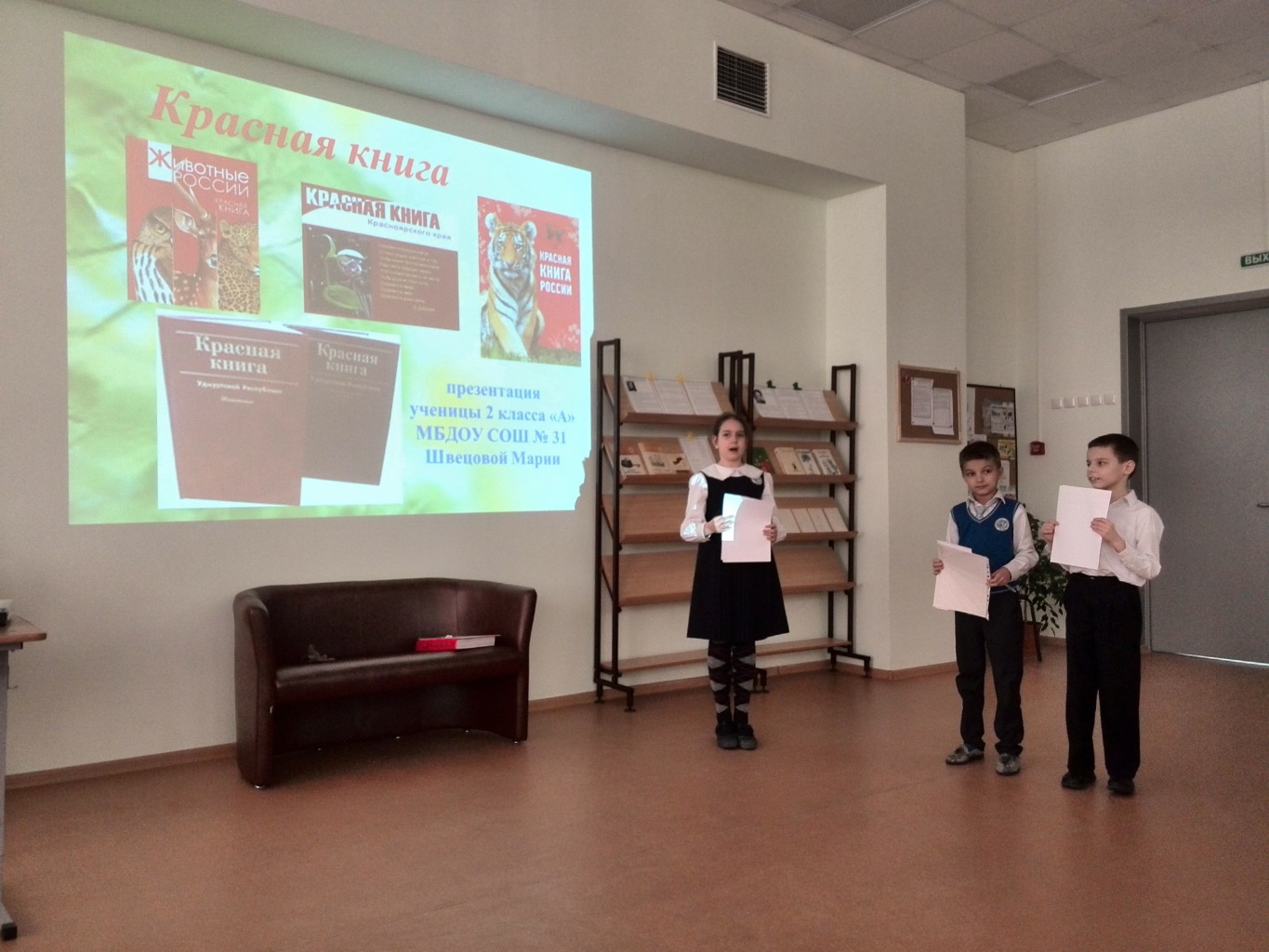 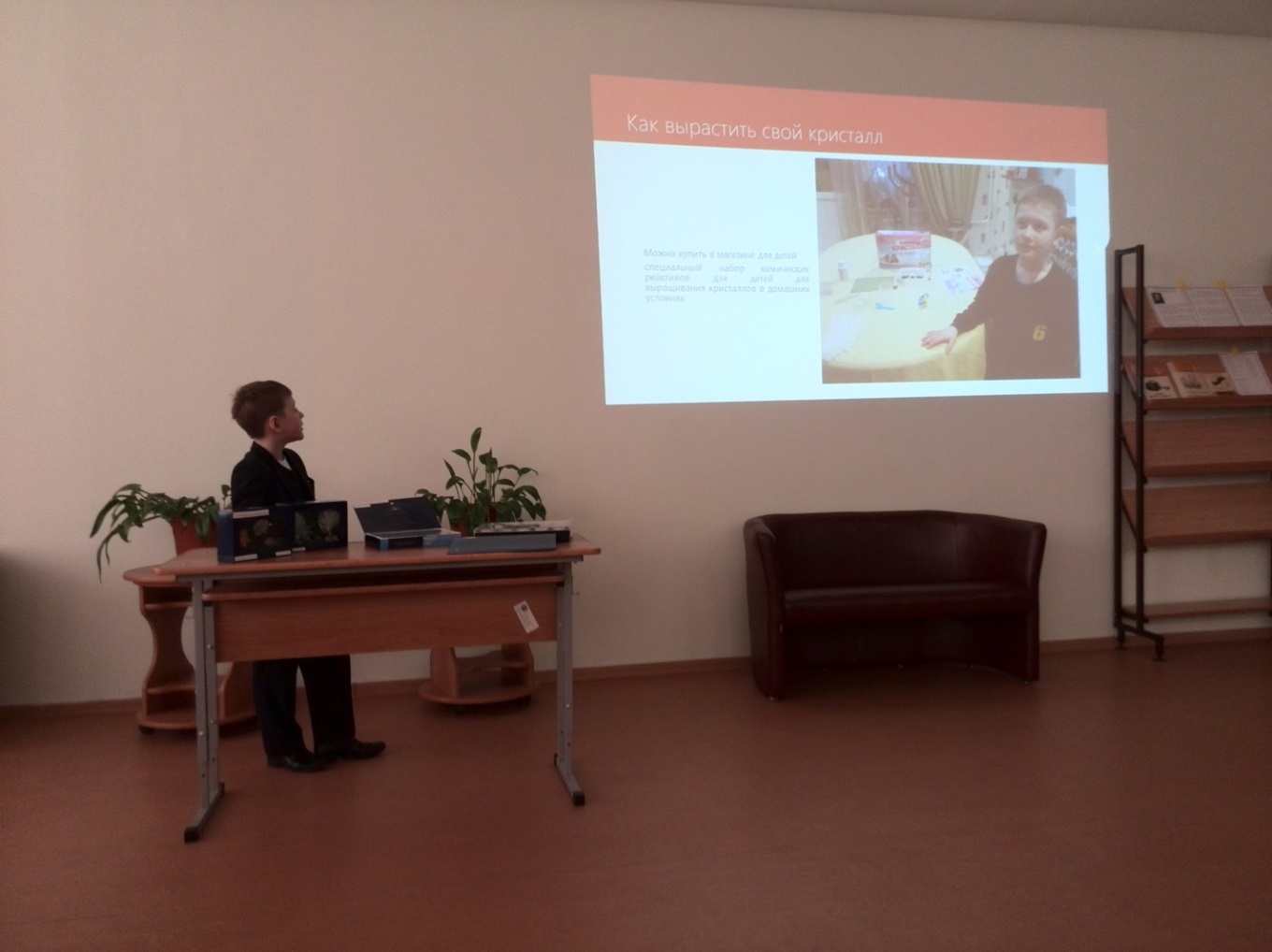 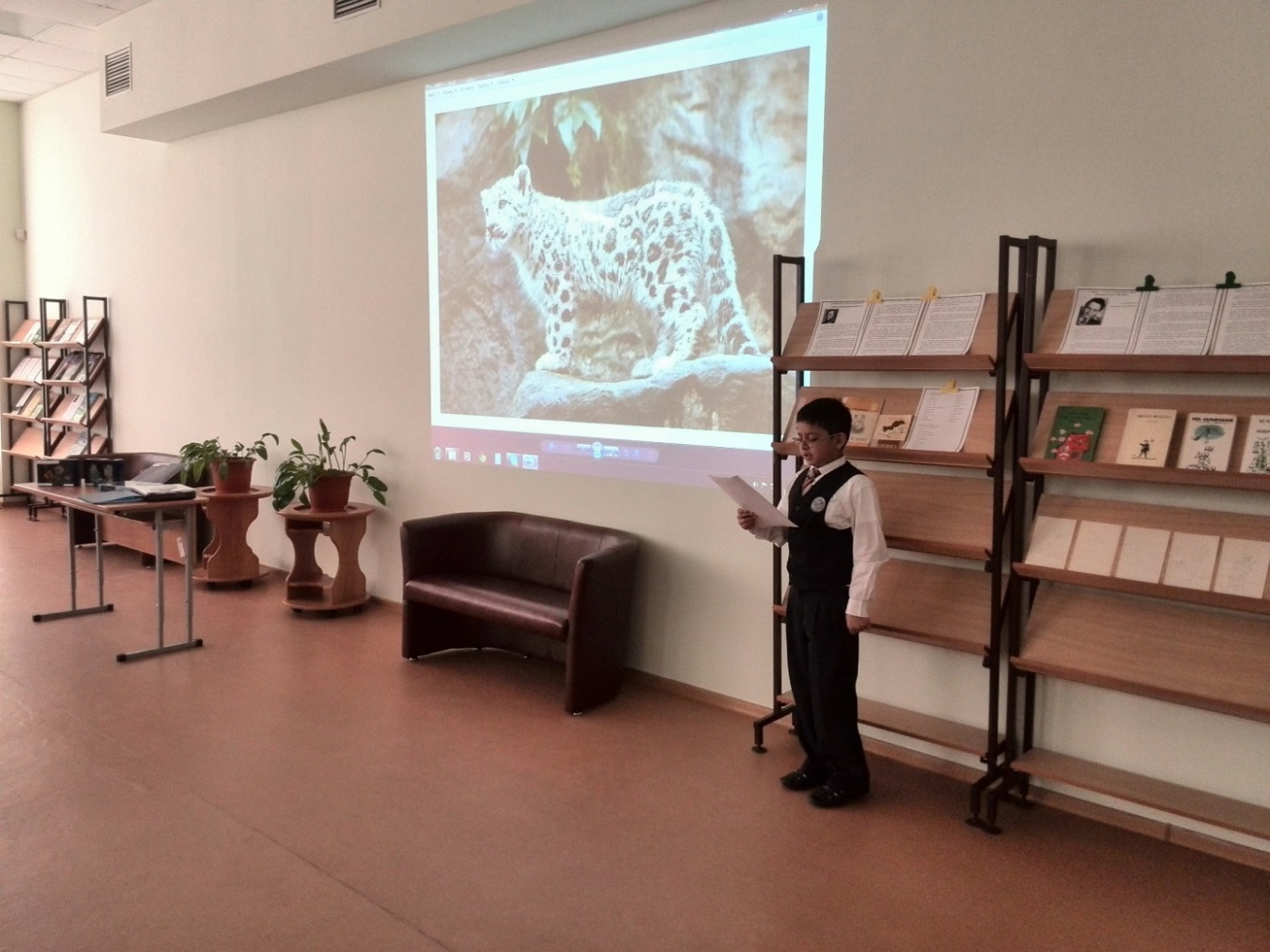 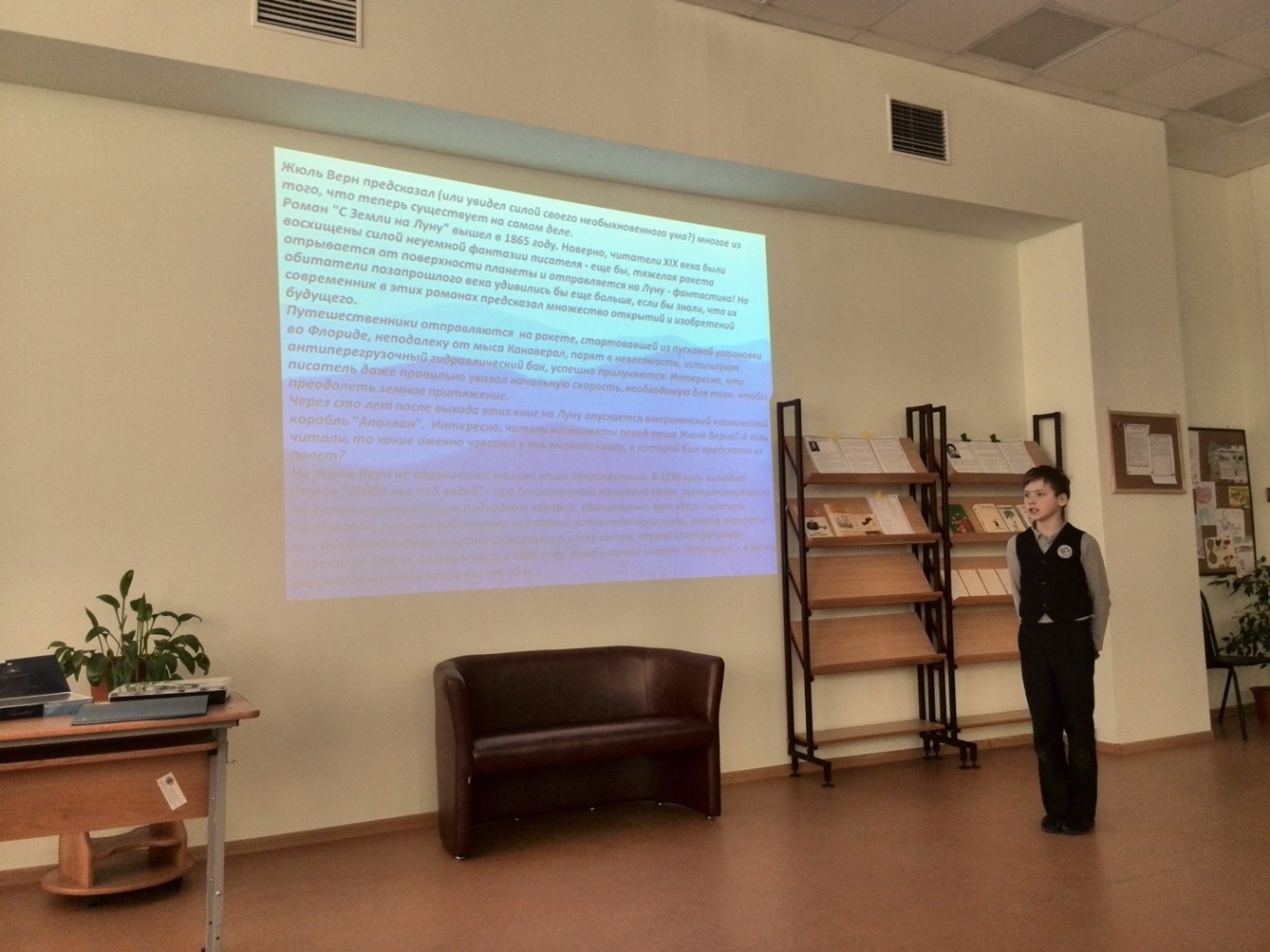 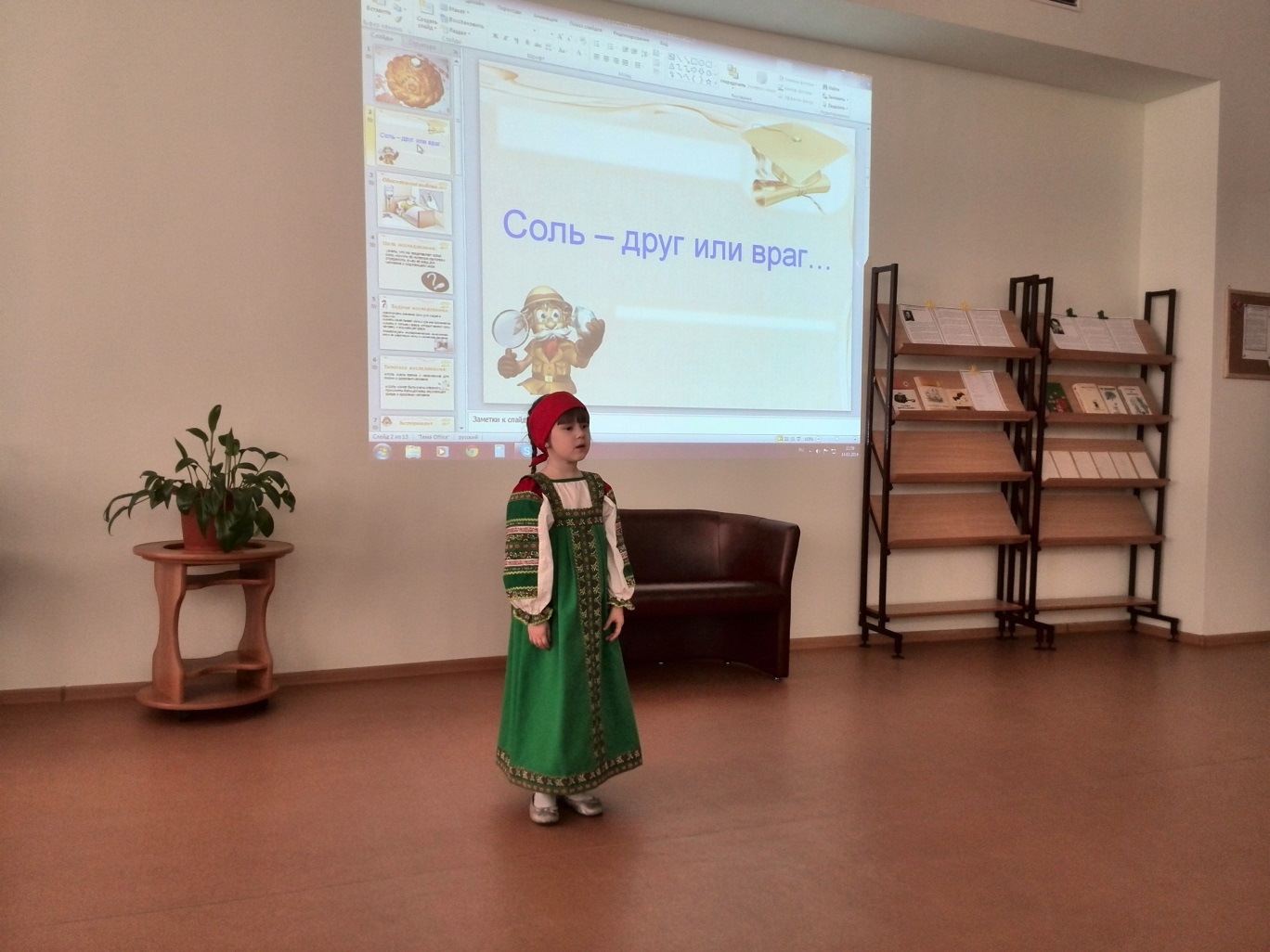 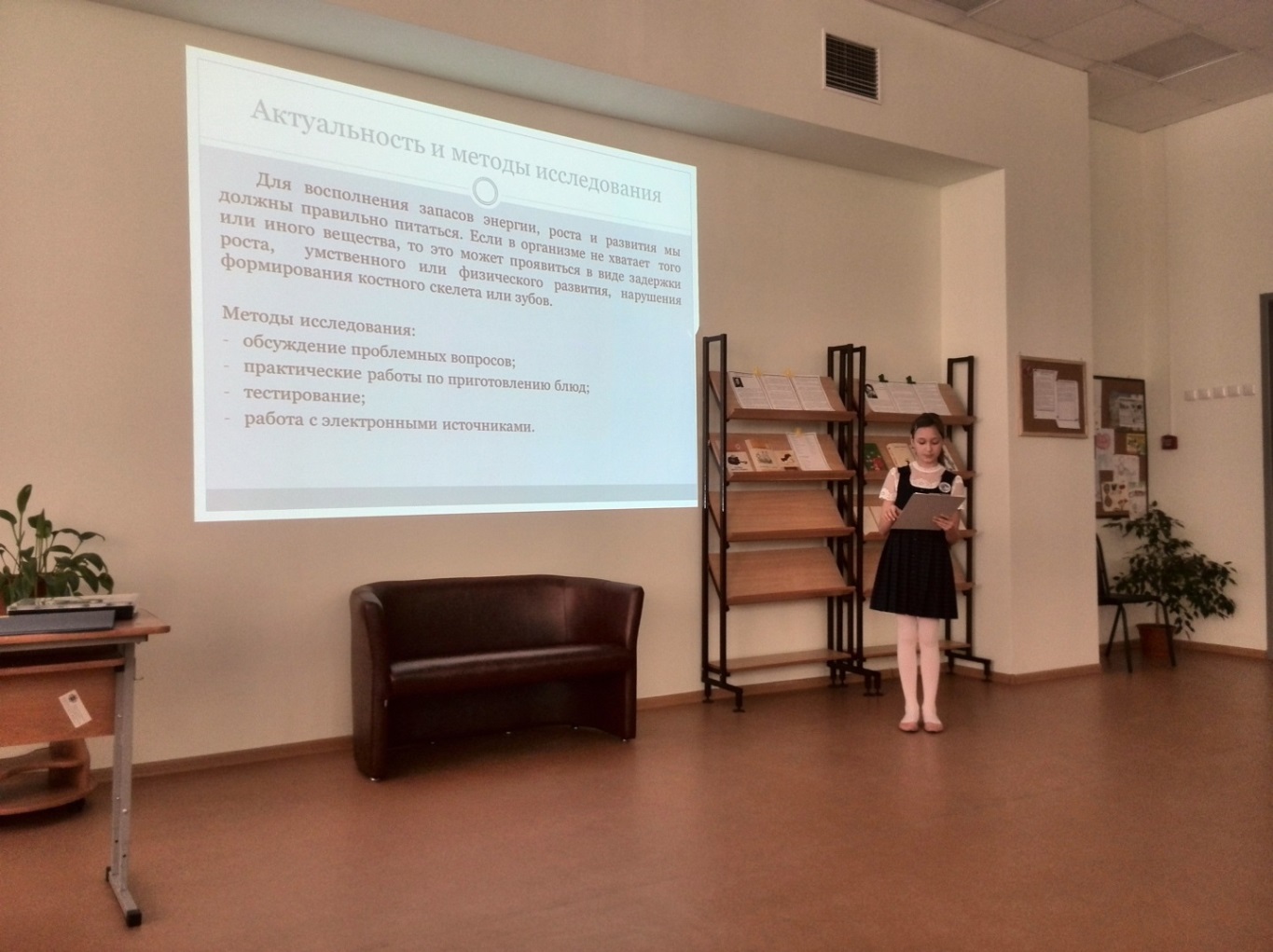 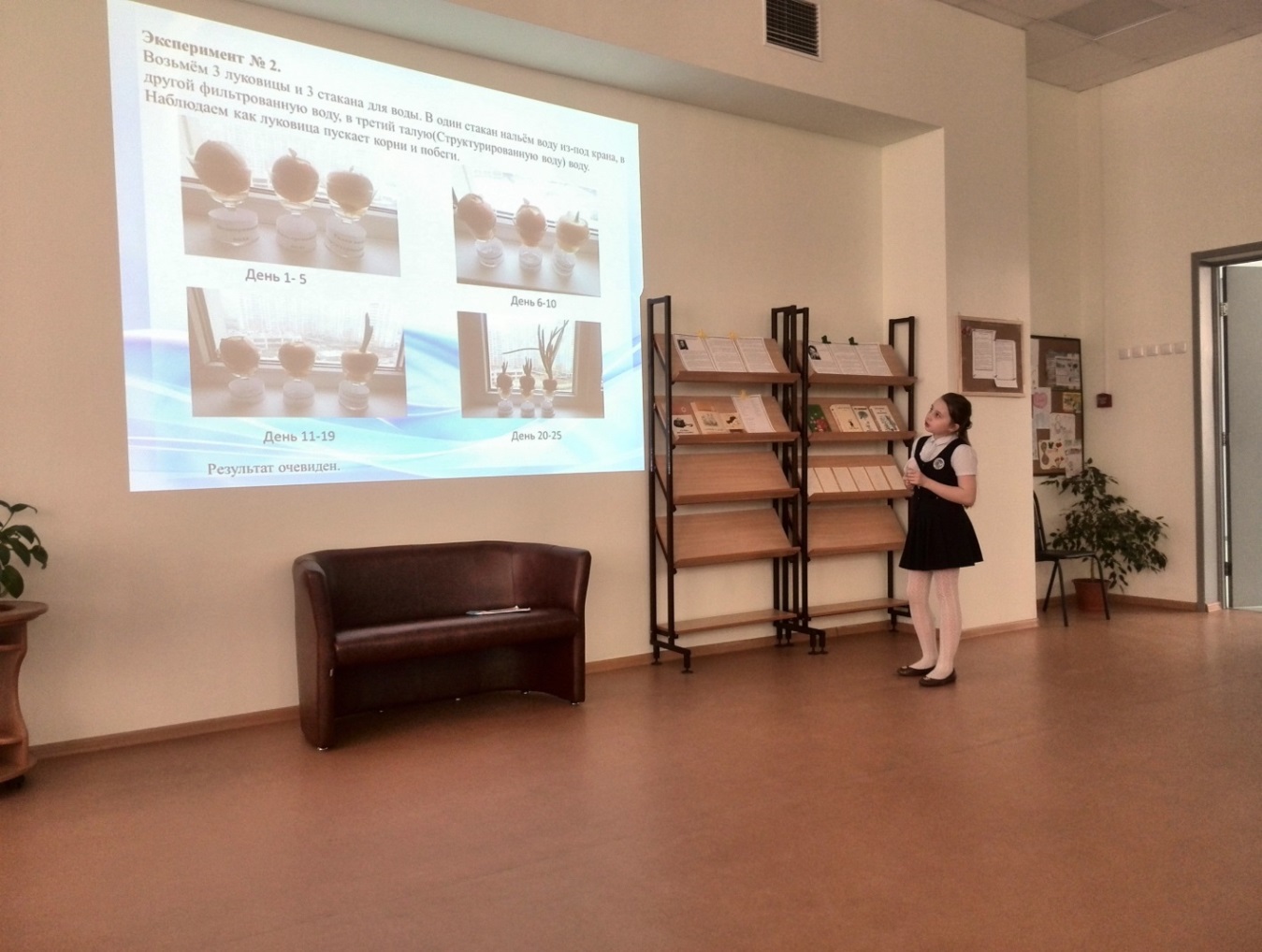 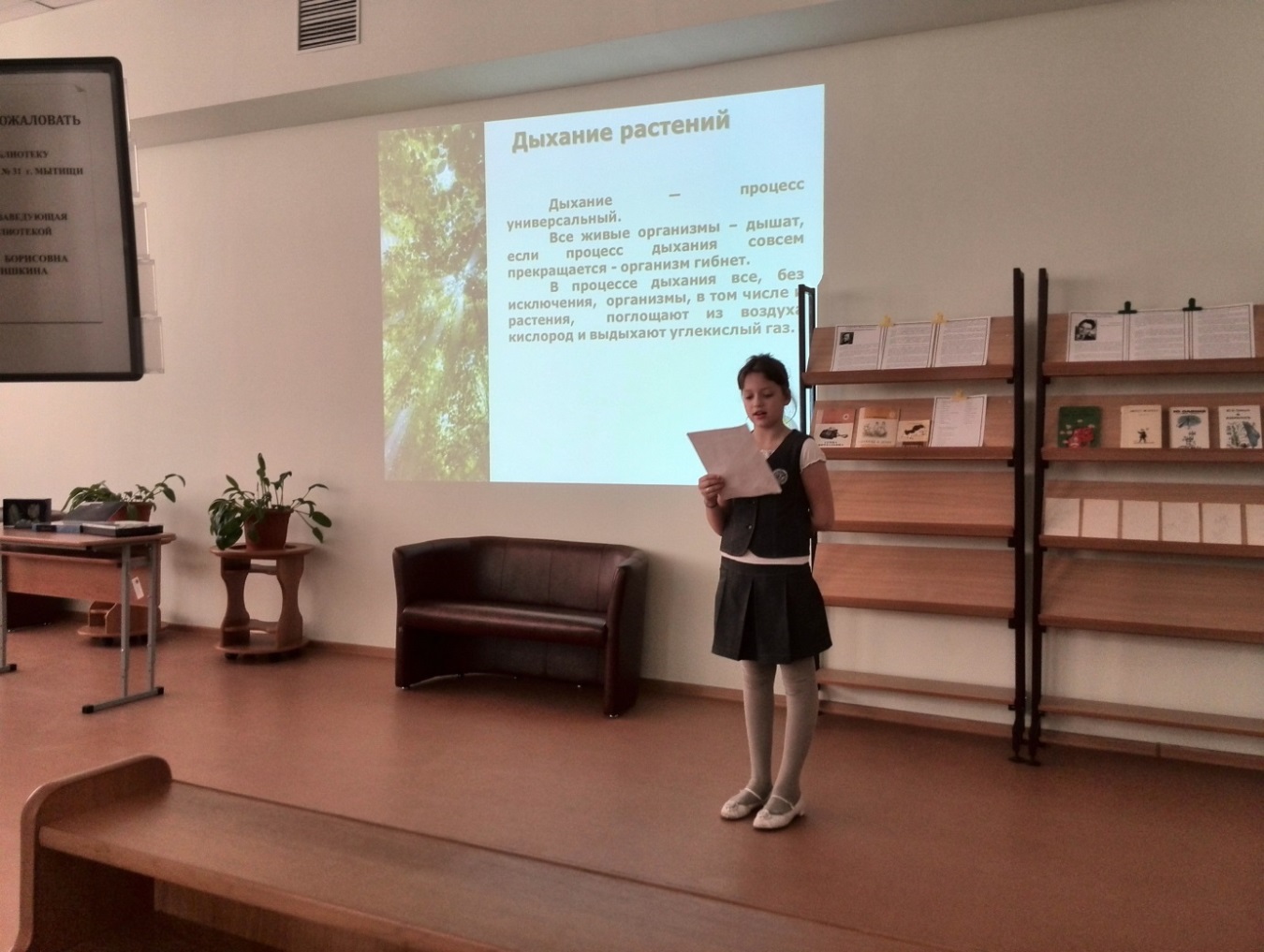 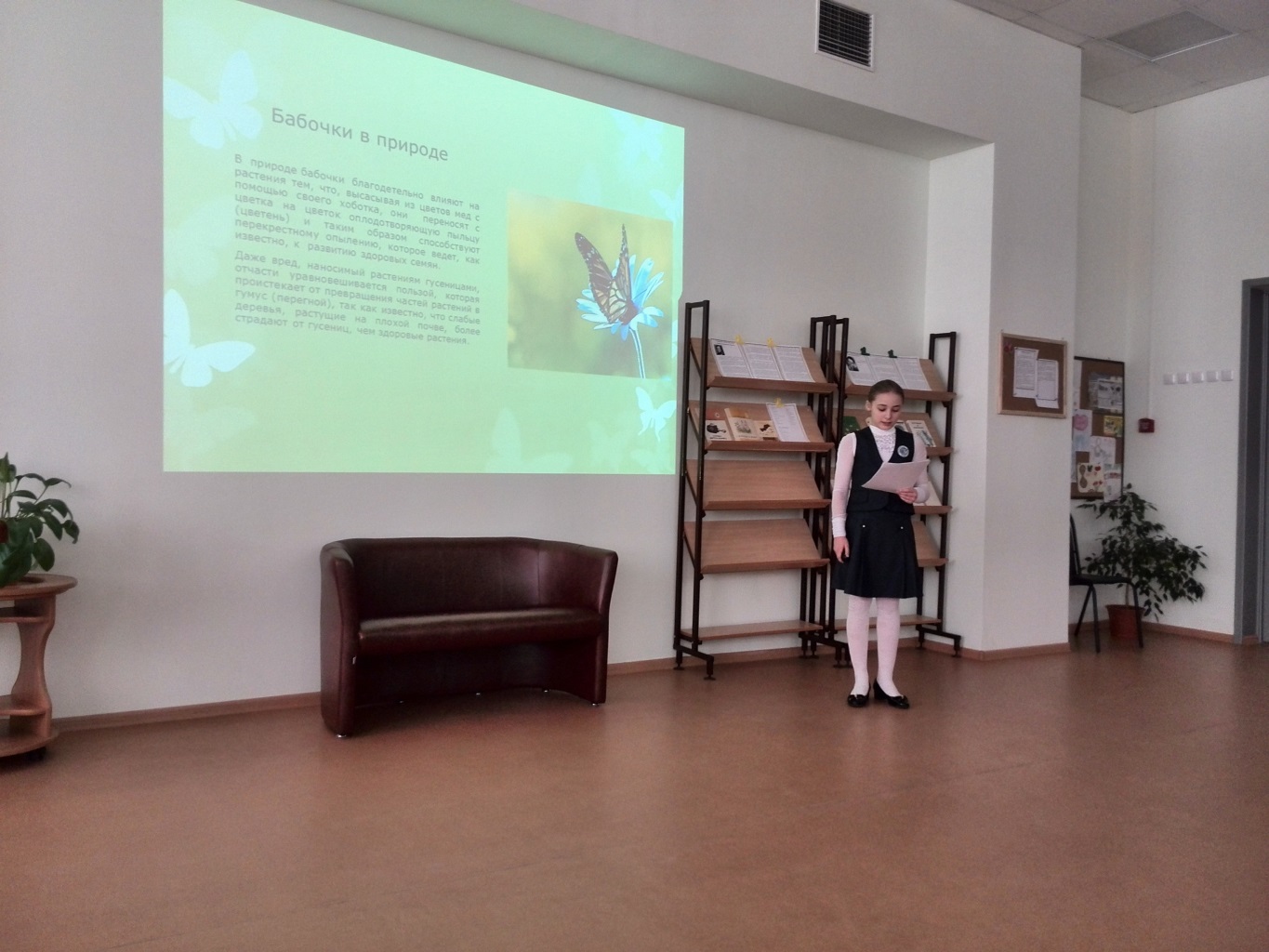 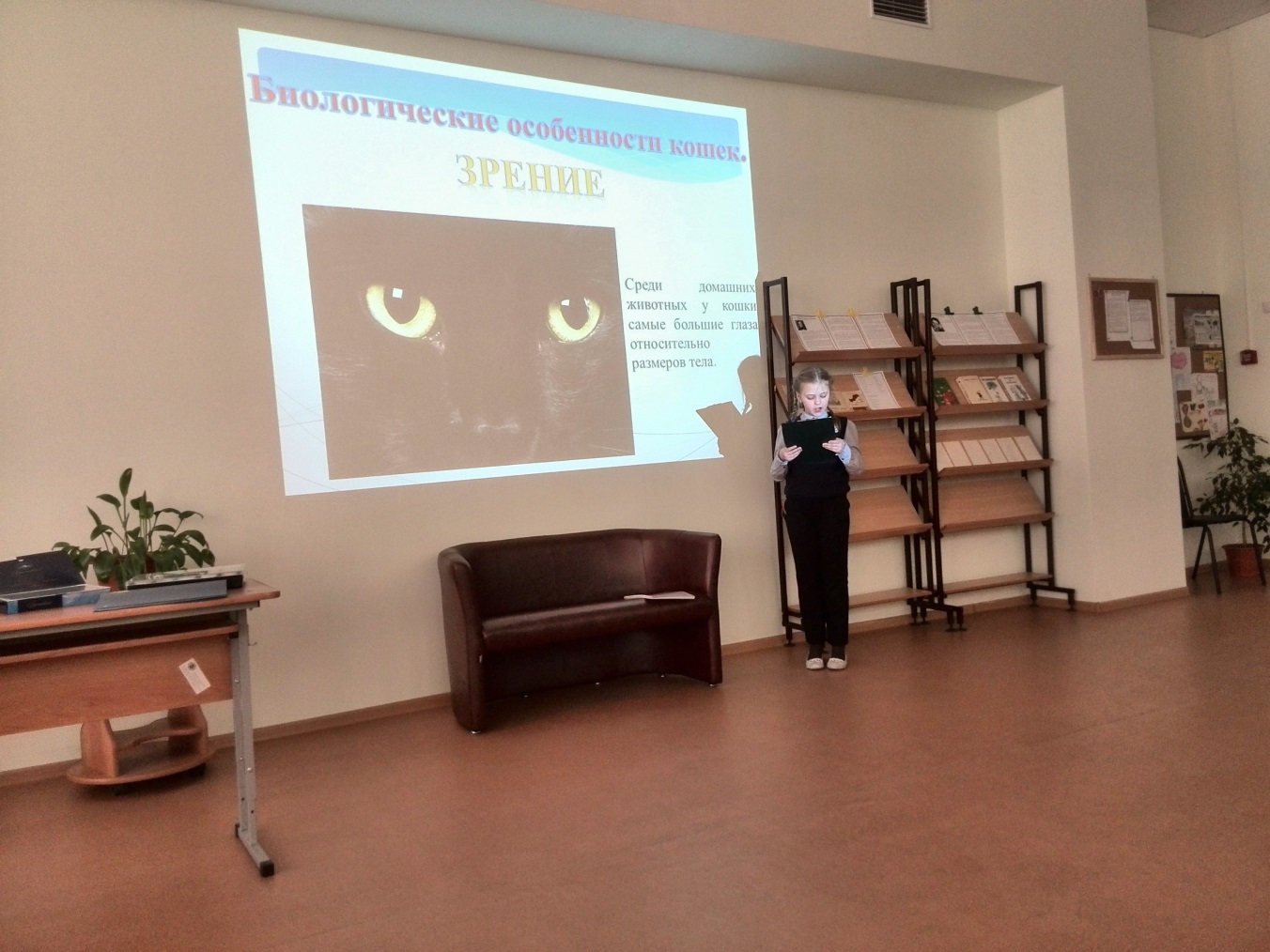 СПАСИБО ВСЕМ ЗА ВНИМАНИЕ
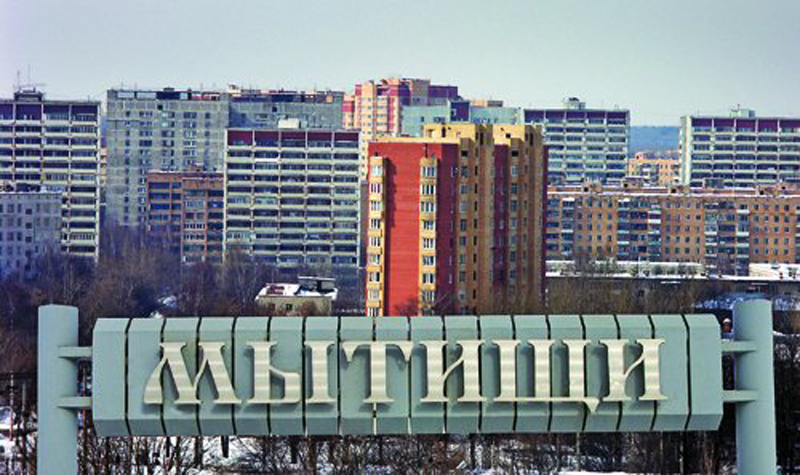